Time-Series
Time-Series
SAM 
1H Q21
Spec 1 
2H Q20
Nov 2017 2H Q10
June 2018 3H Q15
Spec 1 
2H Q3
Spec 2 
2H Q2
Nov 2017 3H Q18
June 2019 2H Q14
Spec 1 
2H Q5
Spec 2 
2H Q15
June 2018 2H Q14
June 2019 3H Q4
Spec 1 
2H Q10
Spec 2 
3H Q18
June 2018 3H Q12
Tangents/ Gradients
Trapeziums
SAM 1H Q21
Time-Series
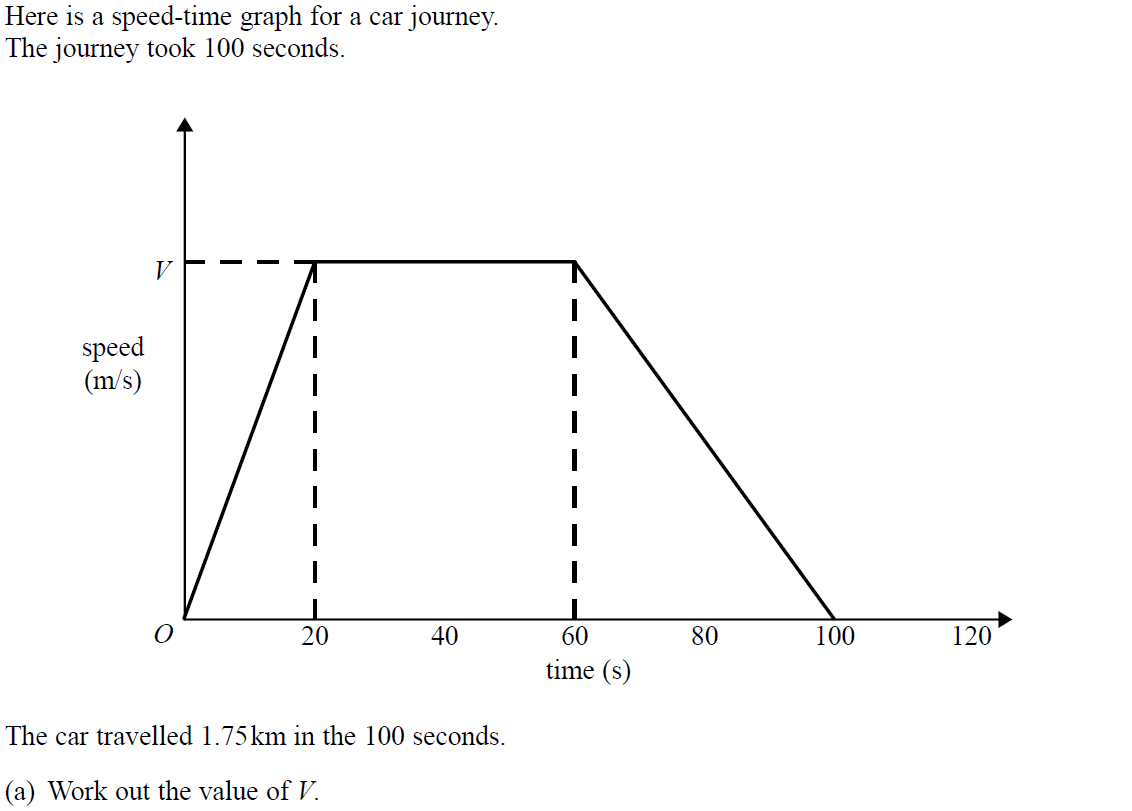 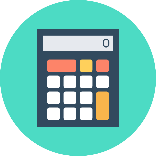 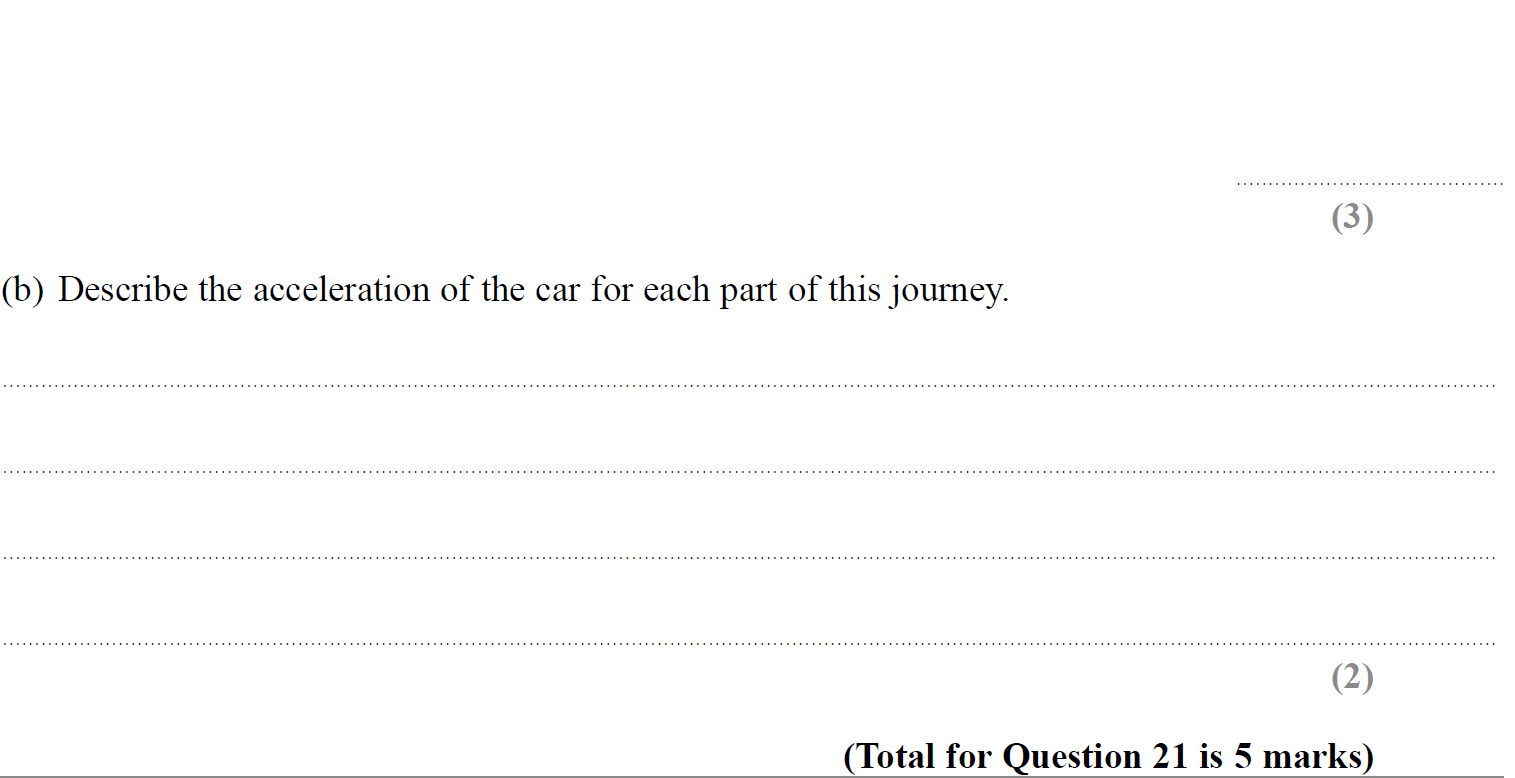 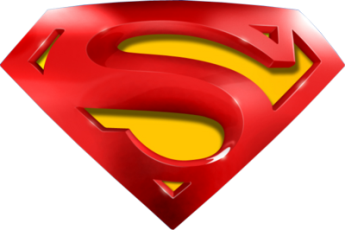 SAM 1H Q21
Time-Series
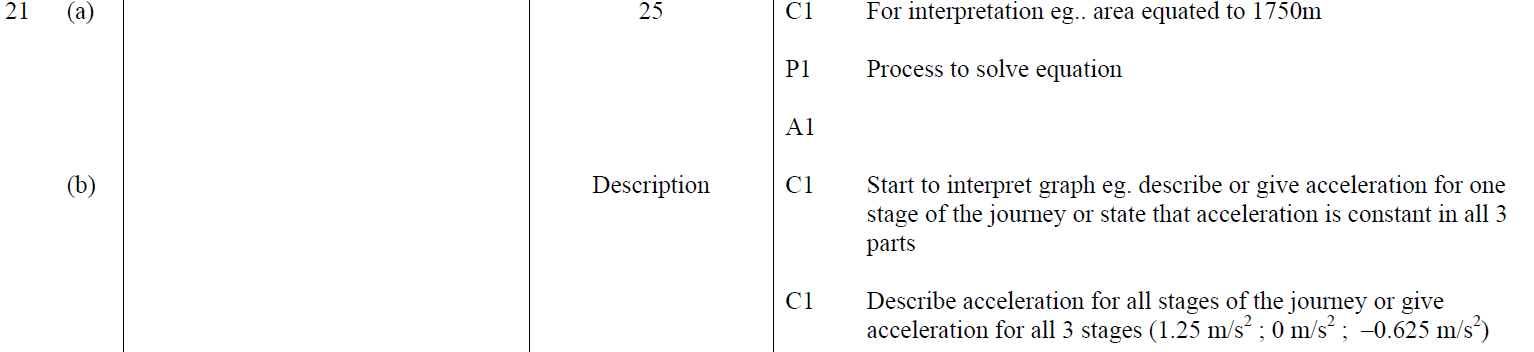 A
B
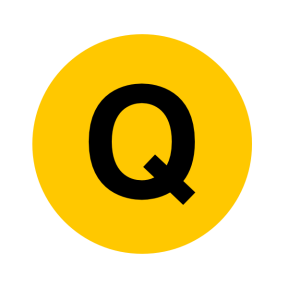 Specimen Set 1 2H Q3
Time-Series
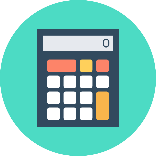 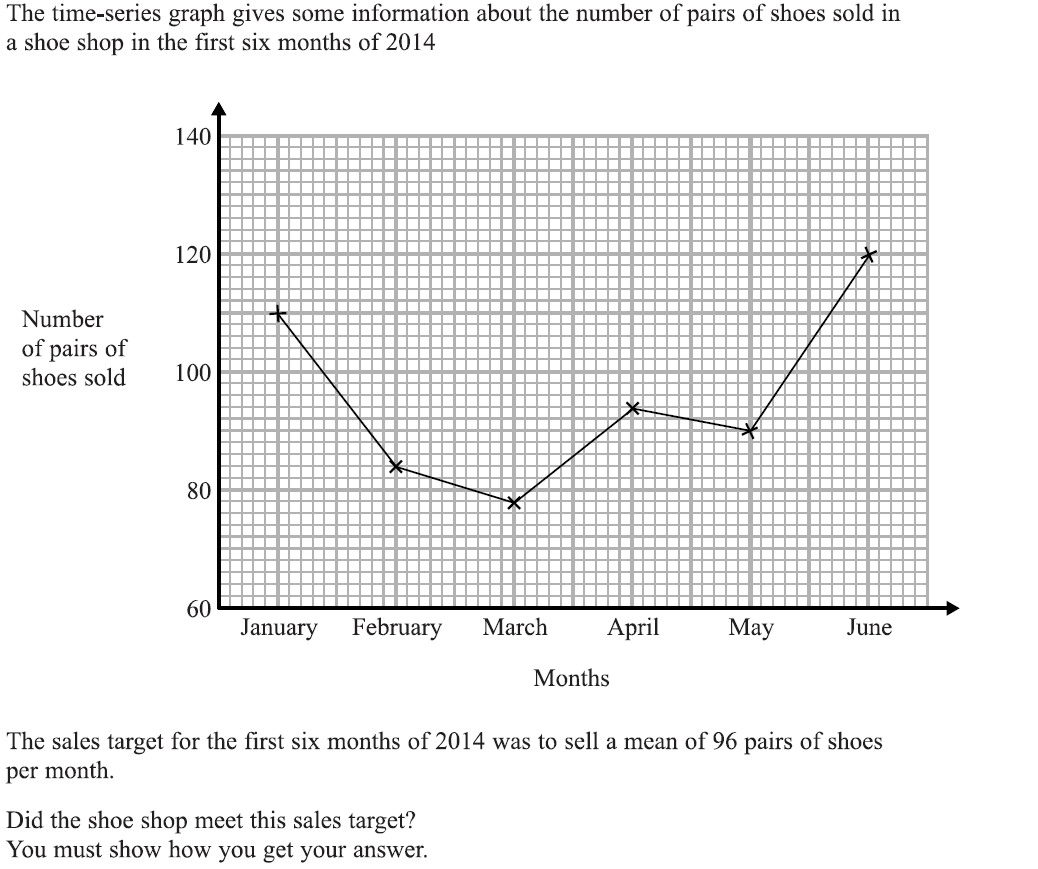 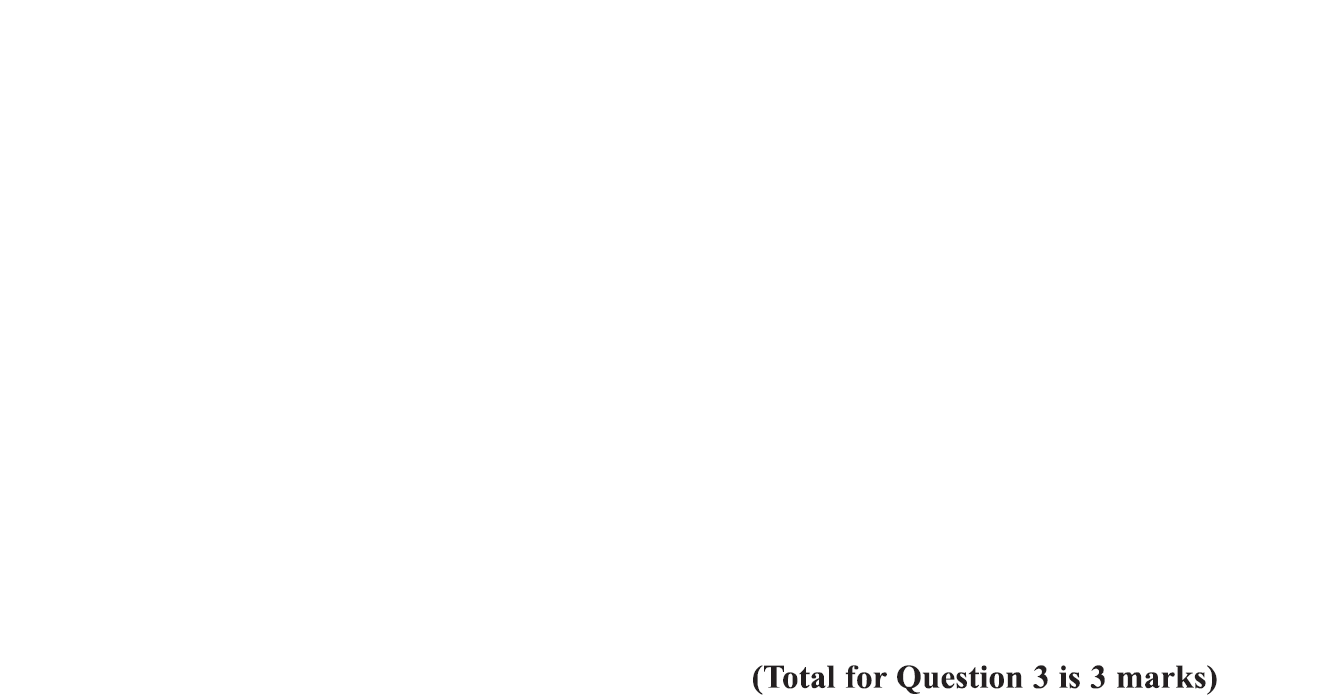 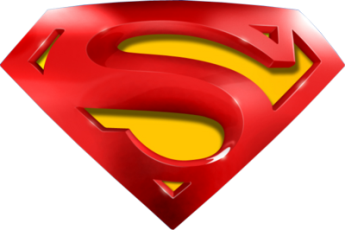 Specimen Set 1 2H Q3
Time-Series
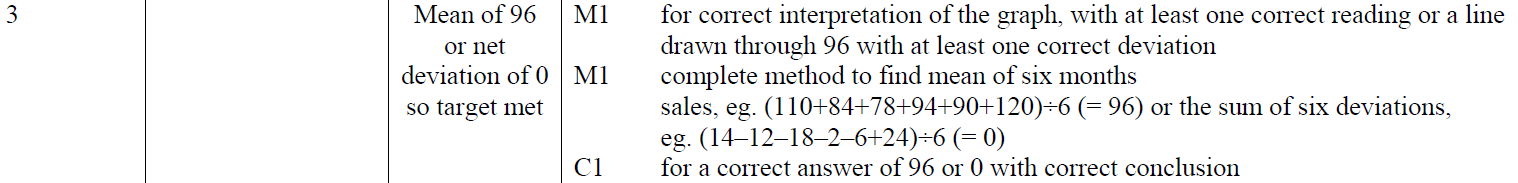 A
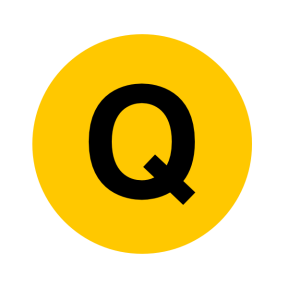 Specimen Set 1 2H Q5
Time-Series
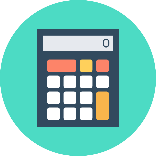 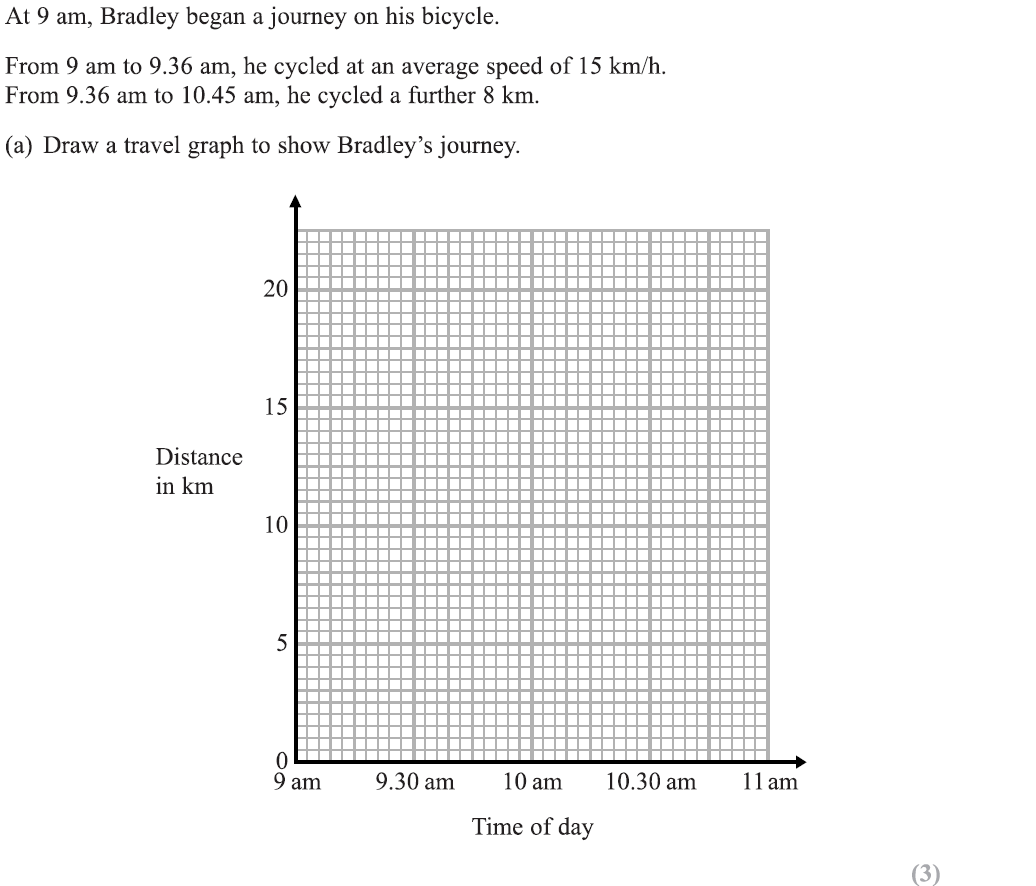 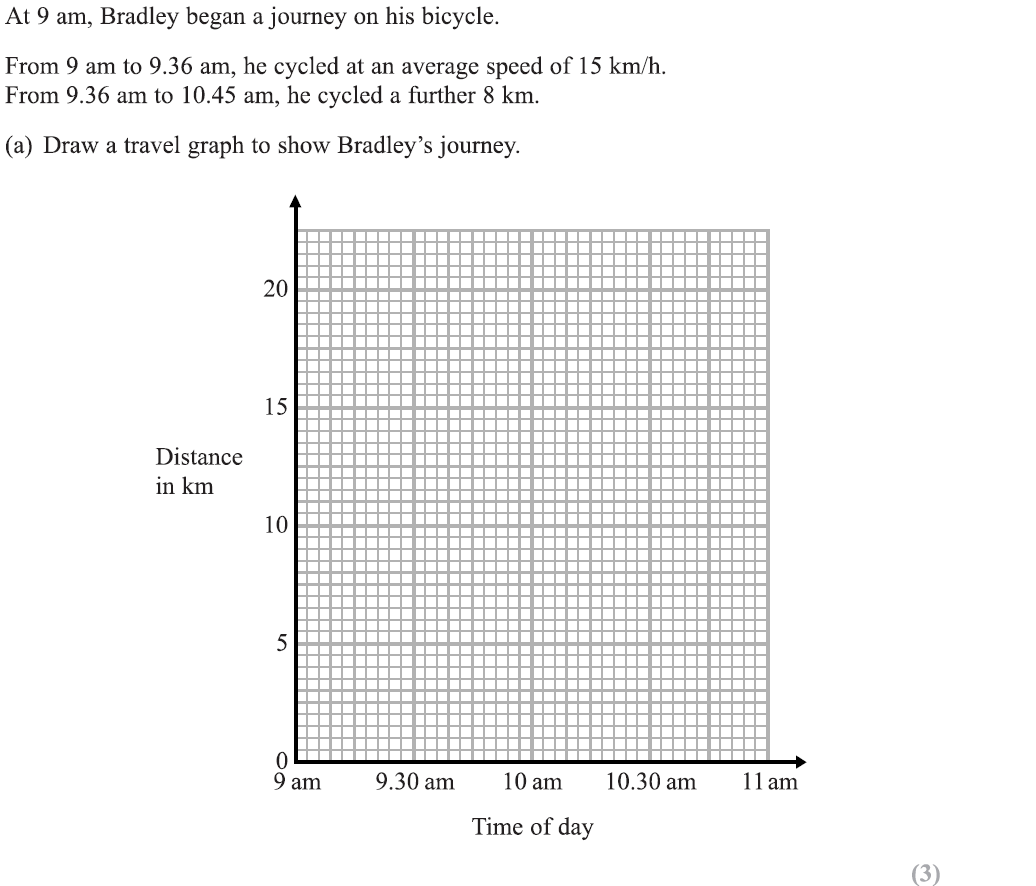 Reveal Graph
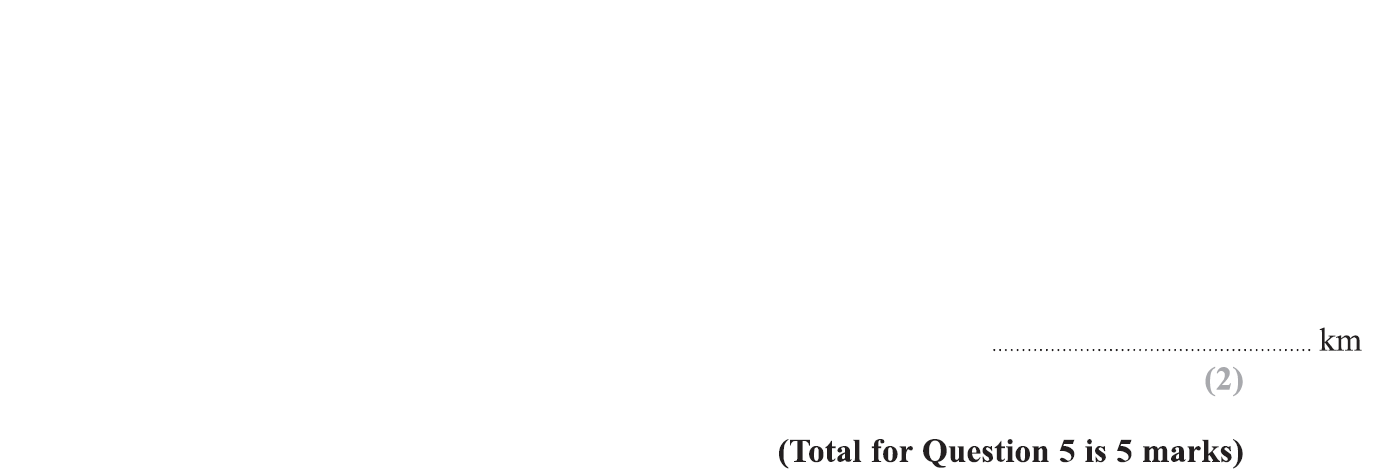 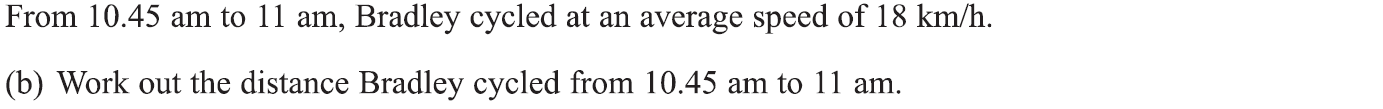 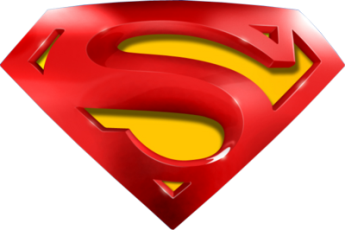 Specimen Set 1 2H Q5
Time-Series
A
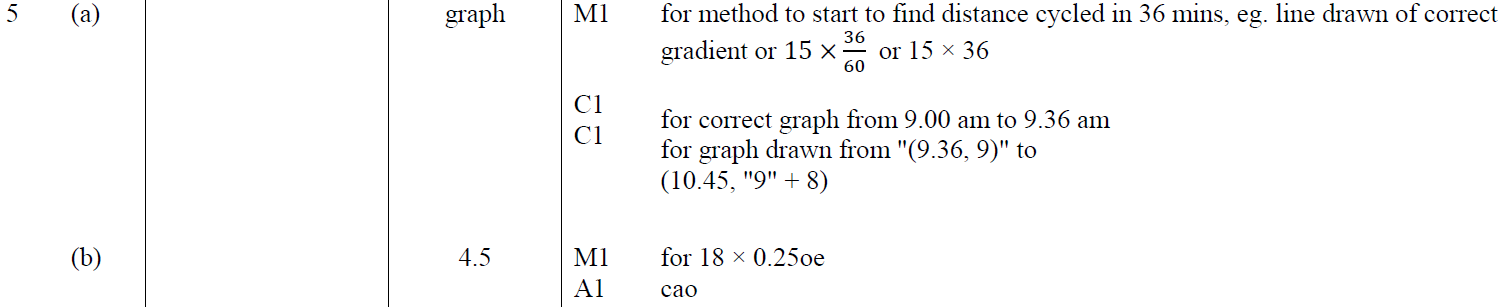 B
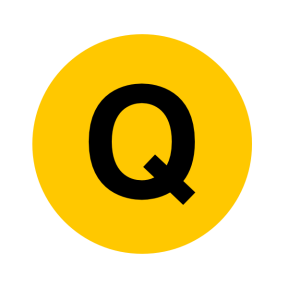 Specimen Set 1 2H Q10
Time-Series
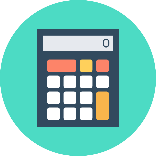 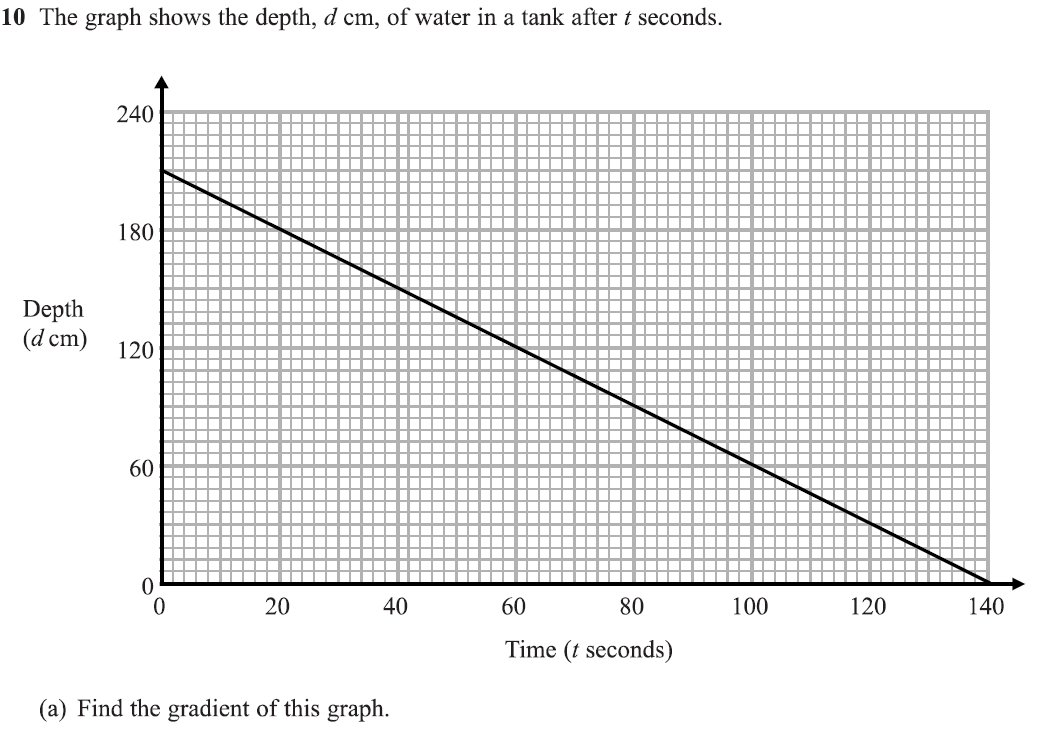 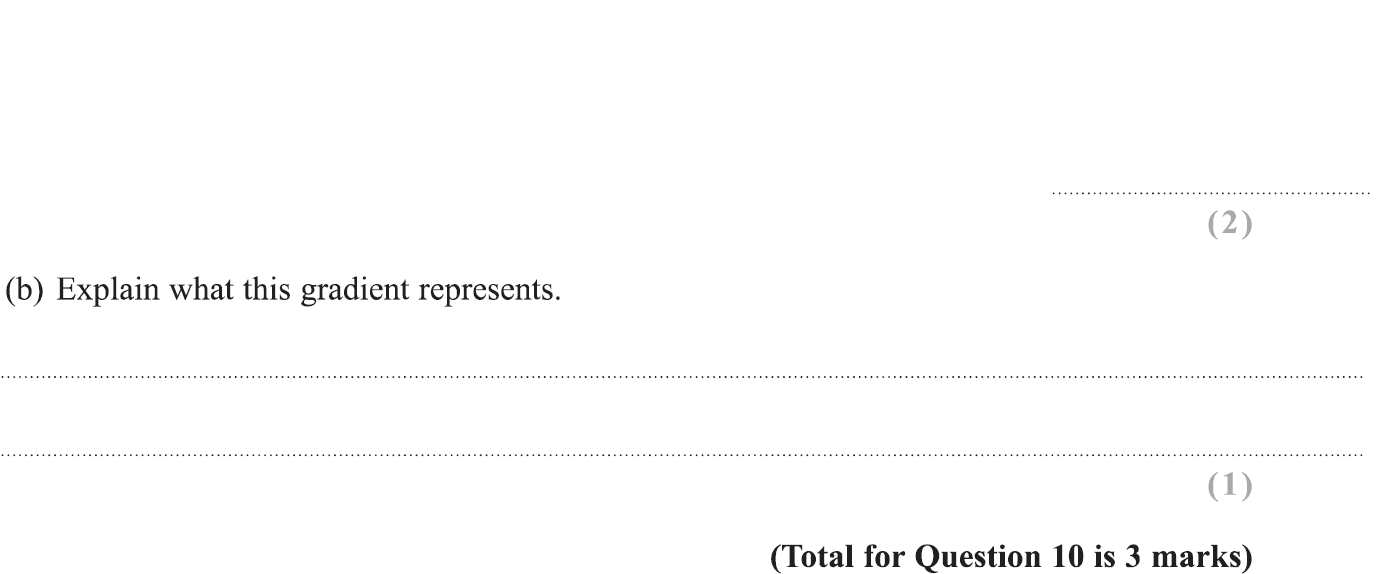 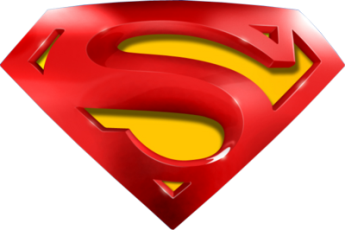 Specimen Set 1 2H Q10
Time-Series
A
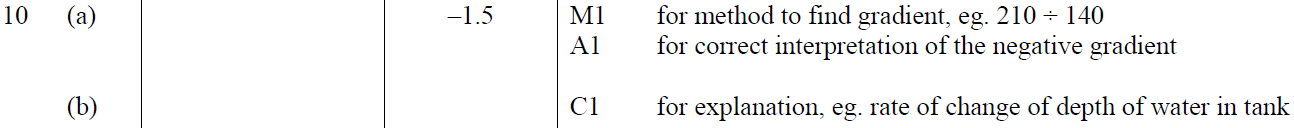 B
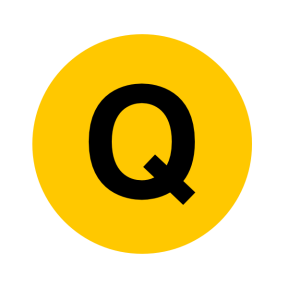 Specimen Set 1 2H Q20
Time-Series
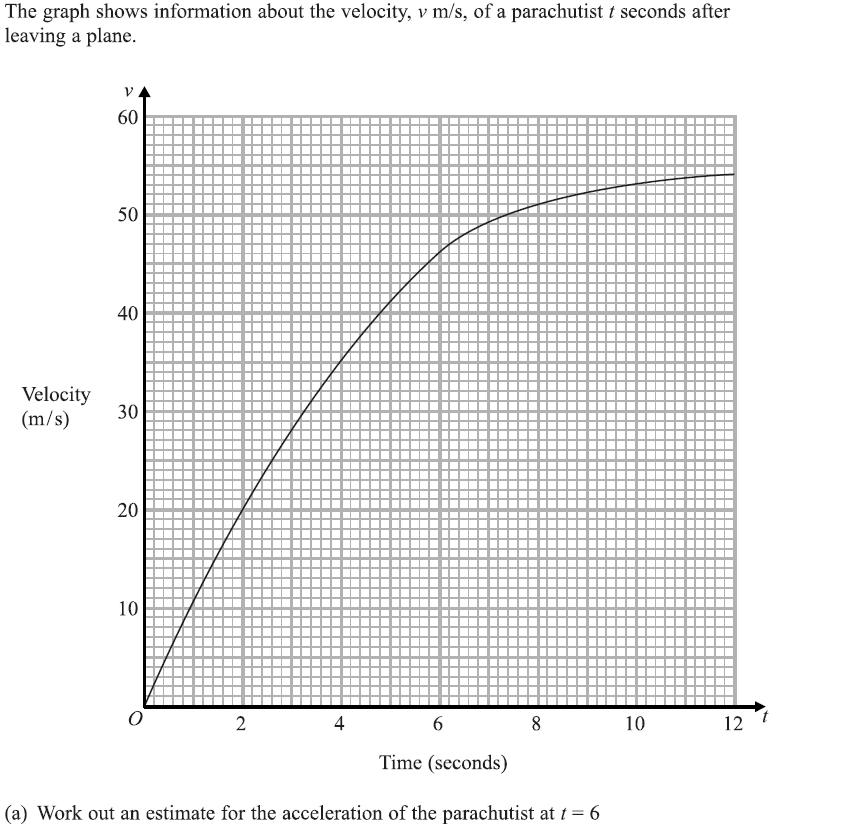 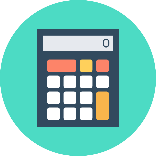 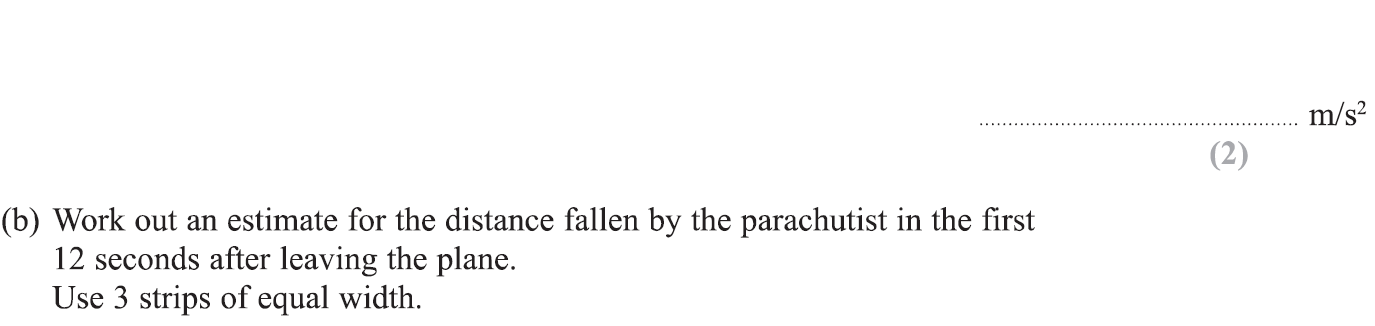 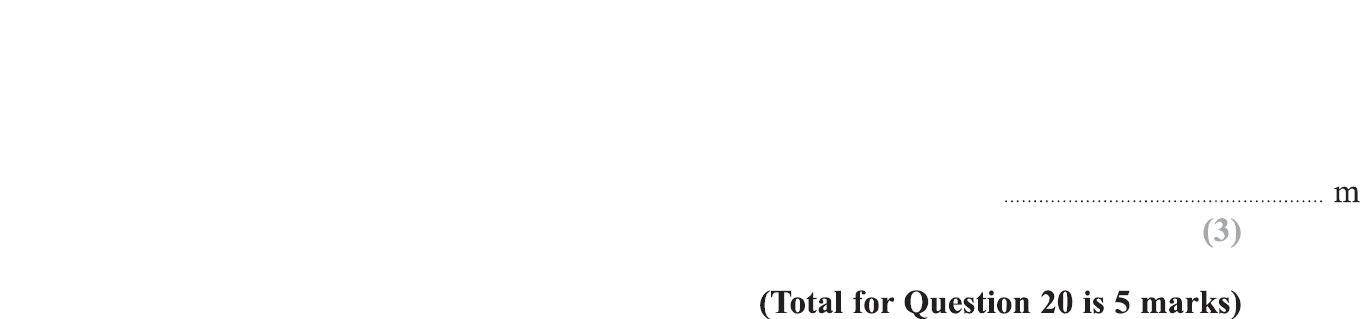 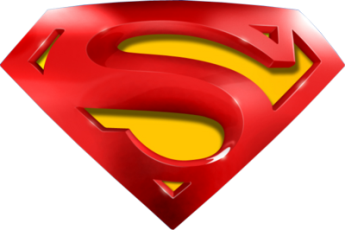 Specimen Set 1 2H Q20
Time-Series
A
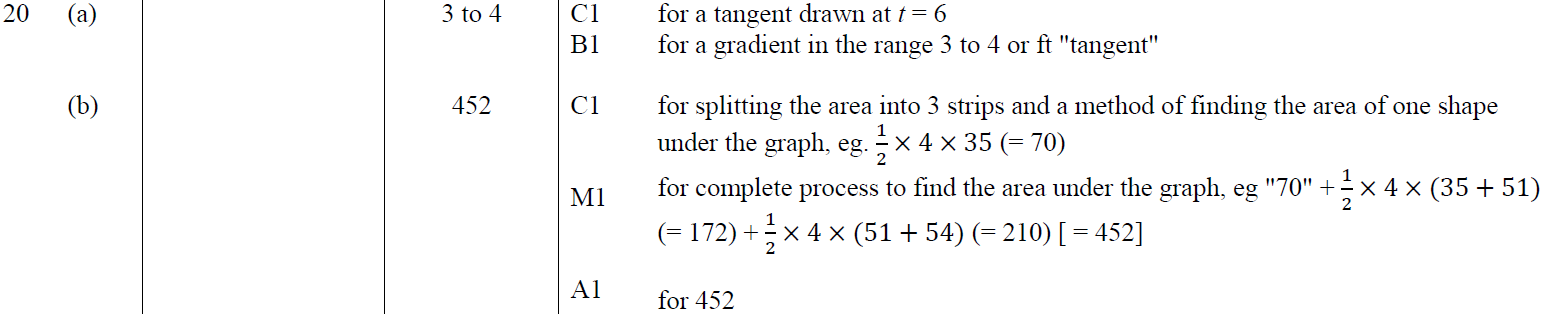 B
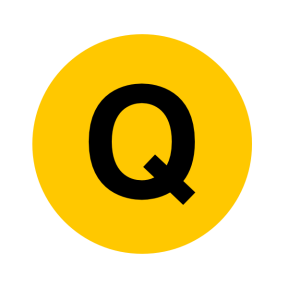 Specimen Set 2 2H Q2
Time-Series
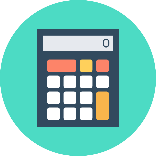 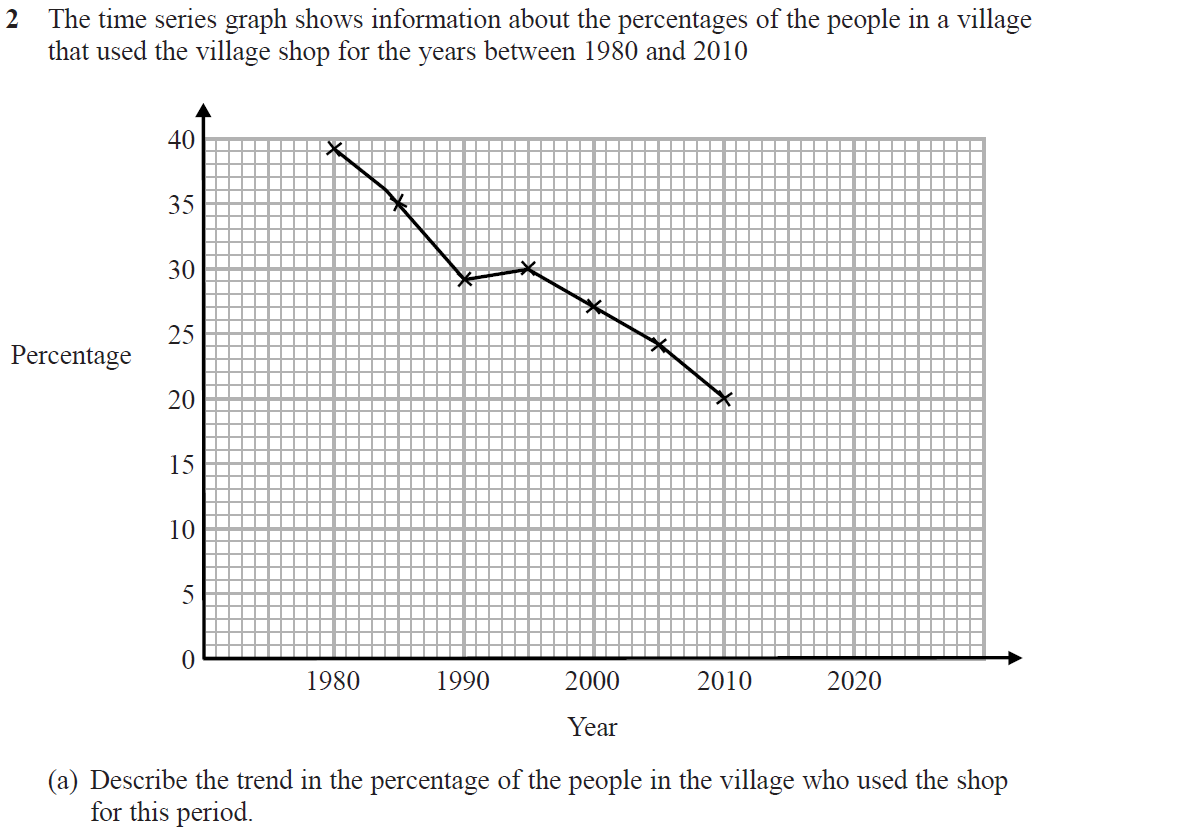 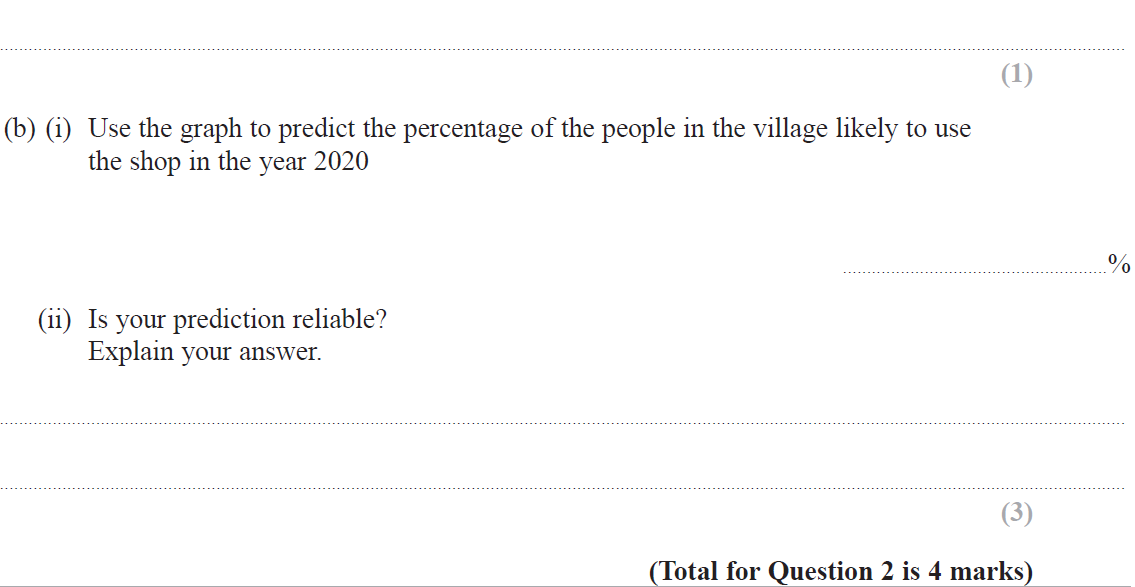 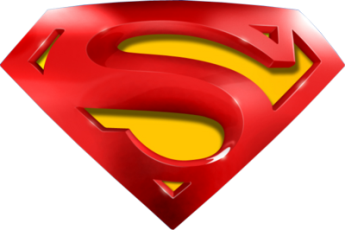 Specimen Set 2 2H Q2
Time-Series
A
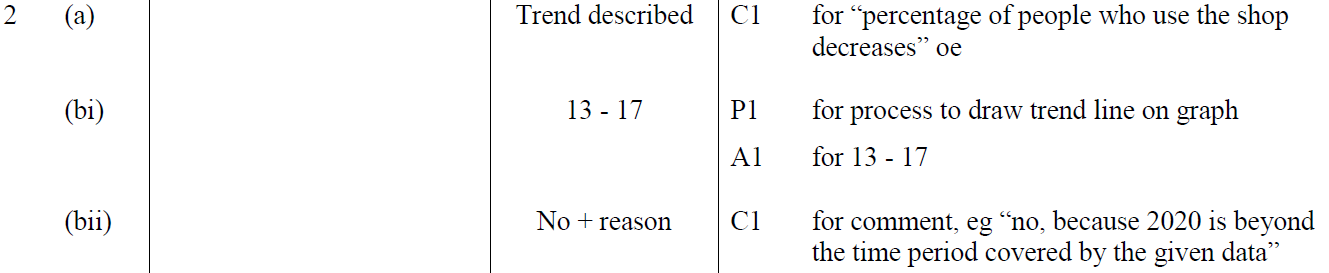 B (i)
B (i)
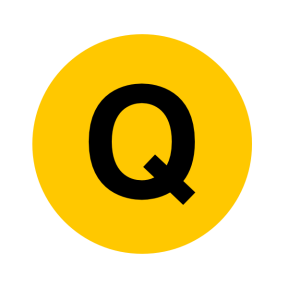 Specimen Set 2 2H Q15
Time-Series
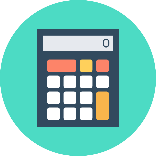 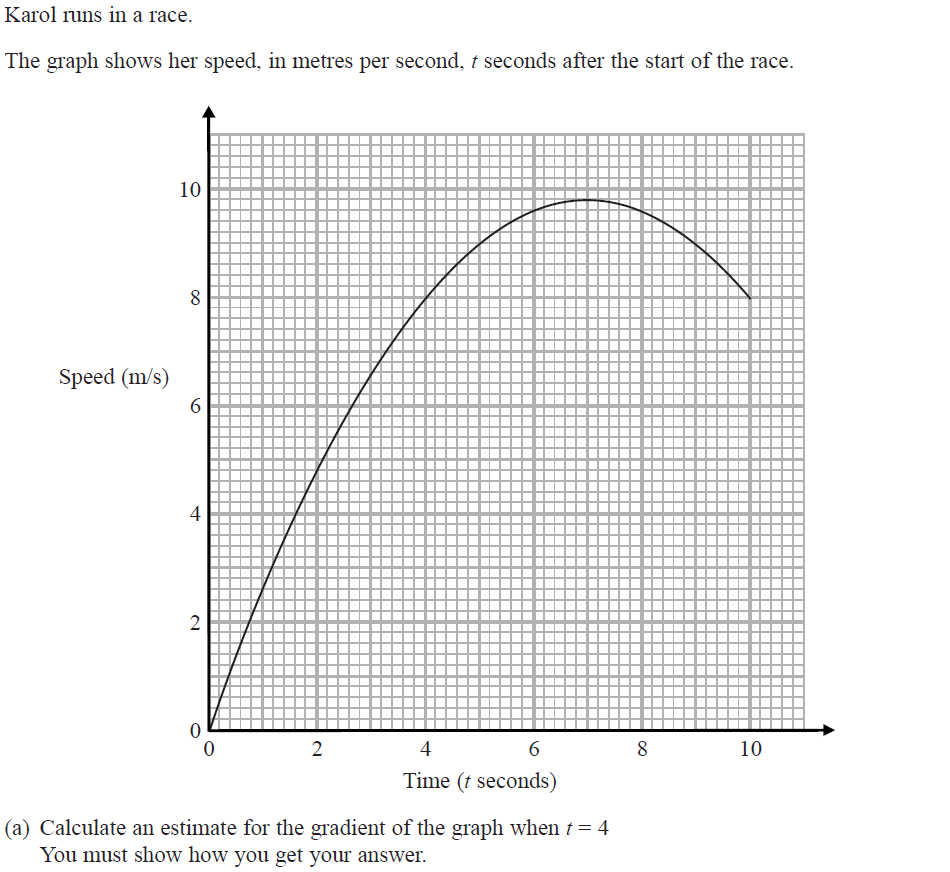 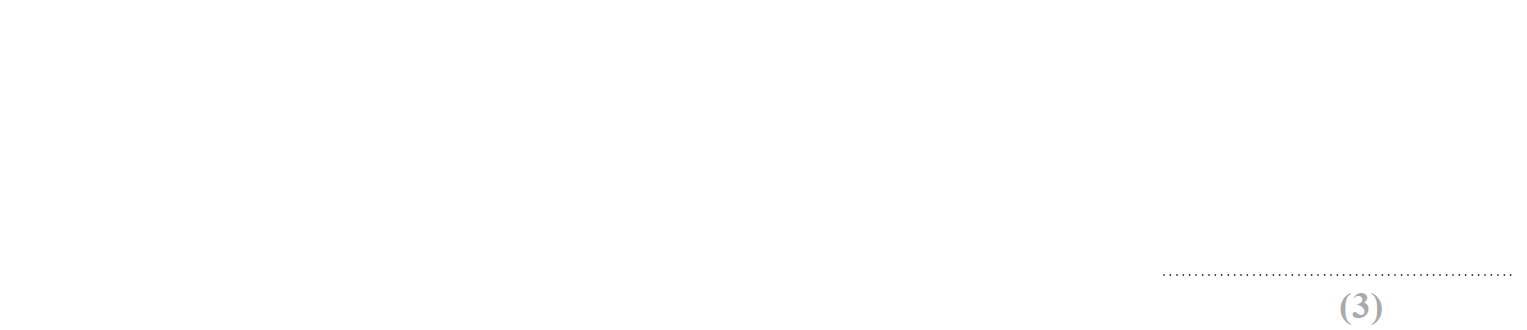 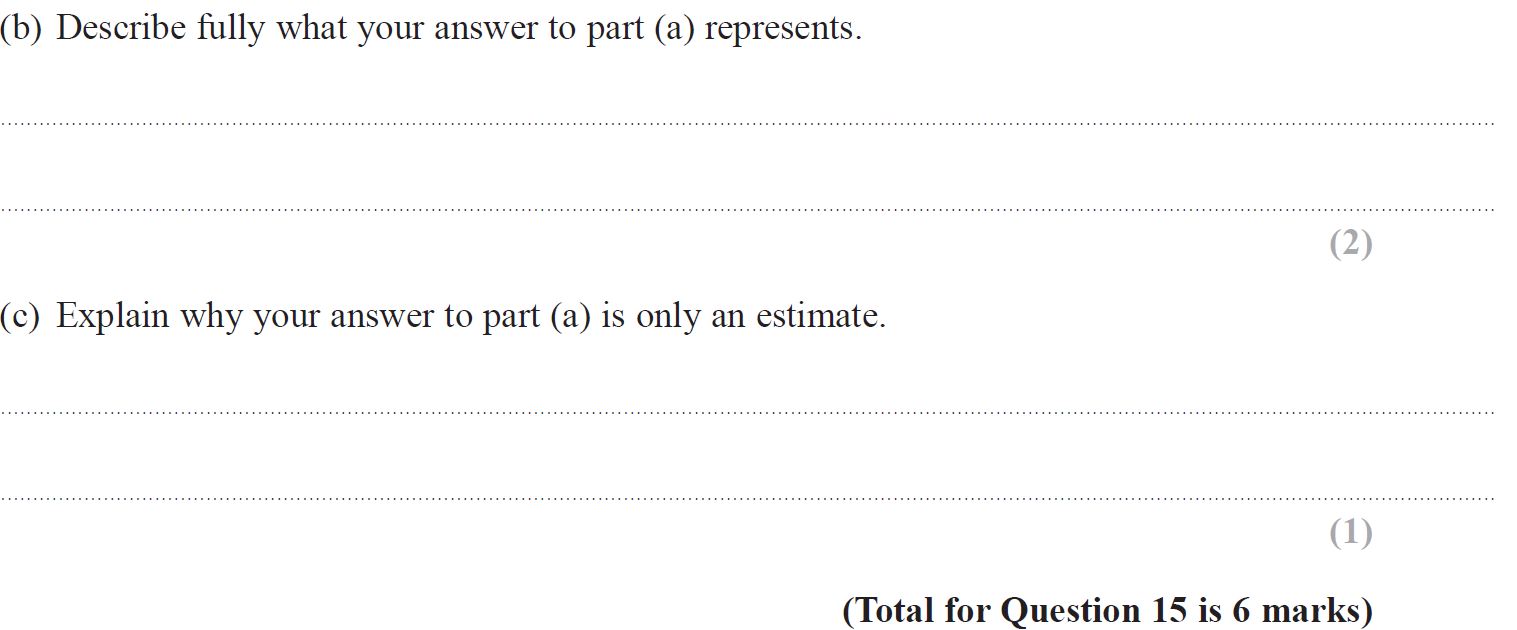 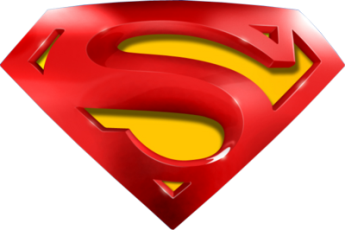 Specimen Set 2 2H Q15
Time-Series
A
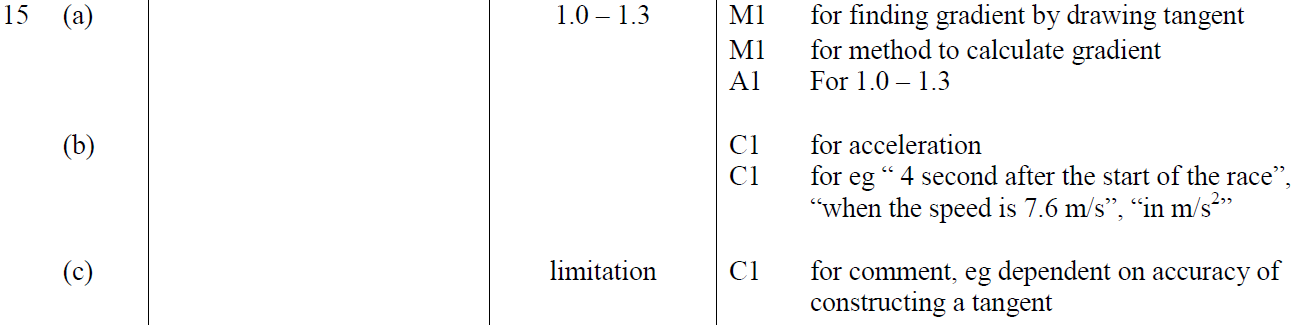 B
C
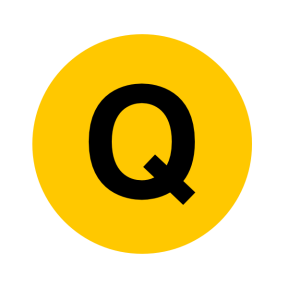 Specimen Set 2 3H Q18
Time-Series
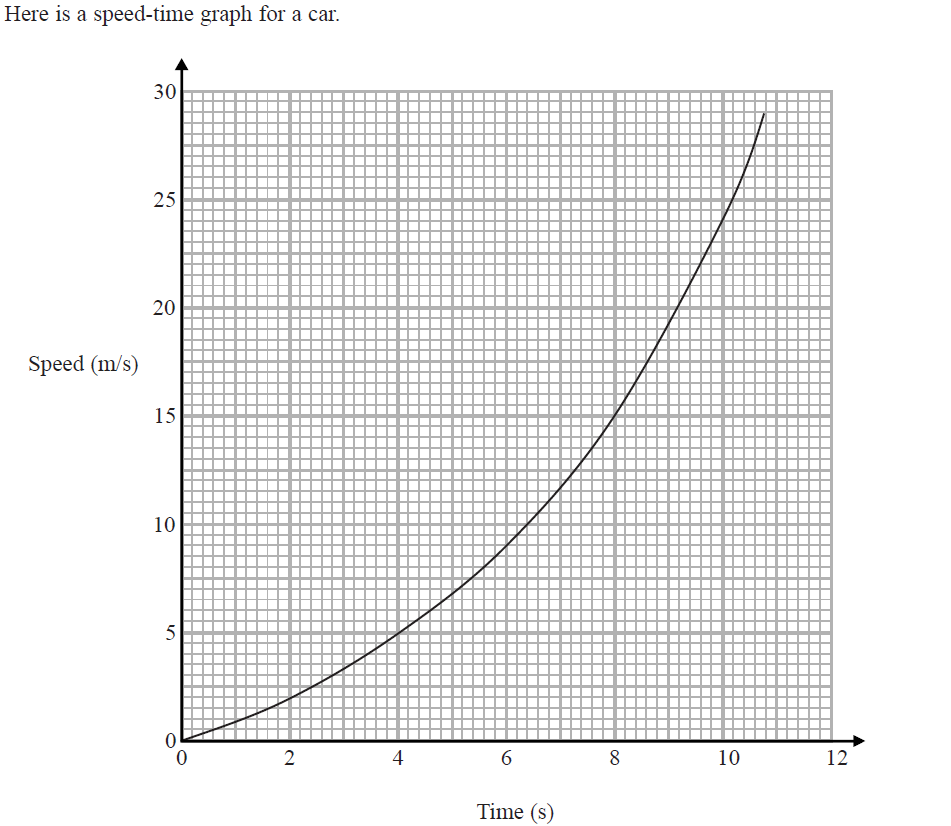 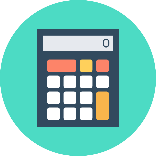 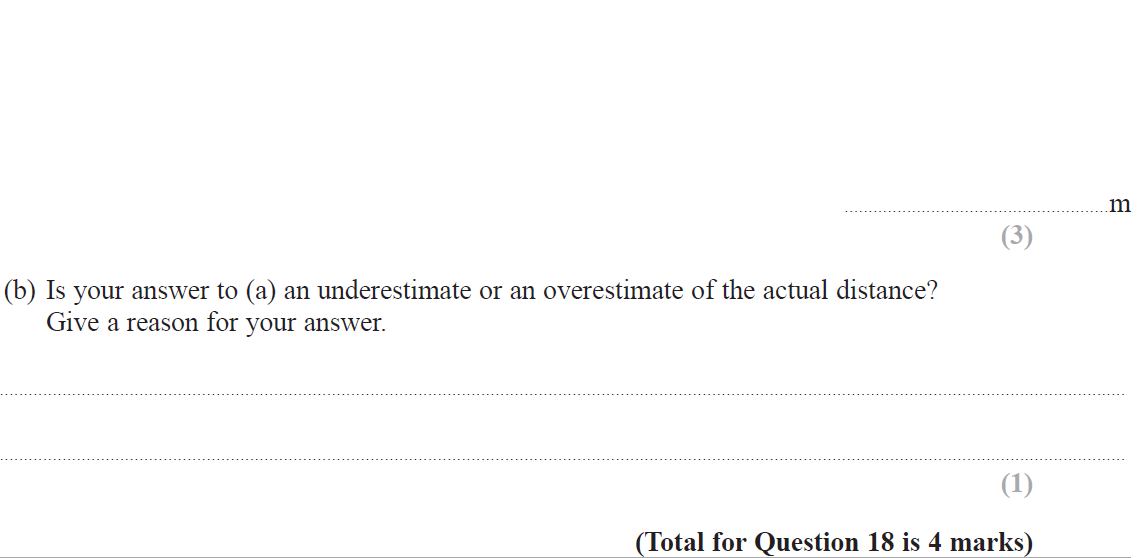 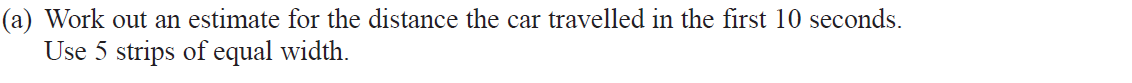 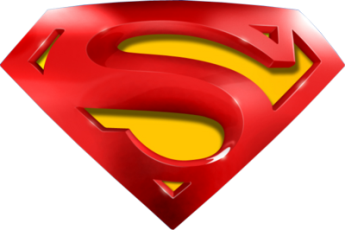 Specimen Set 2 3H Q18
Time-Series
A
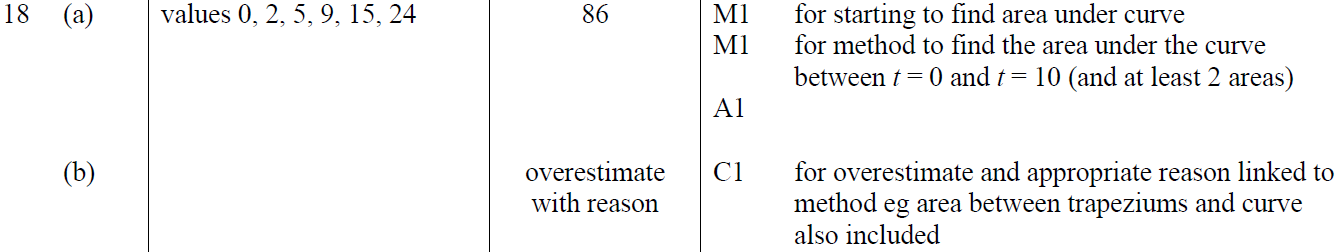 B
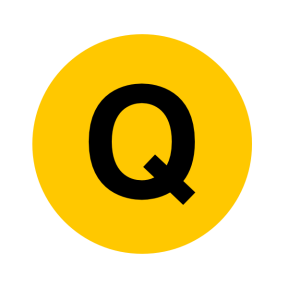 Nov 2017 2H Q10
Time-Series
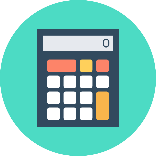 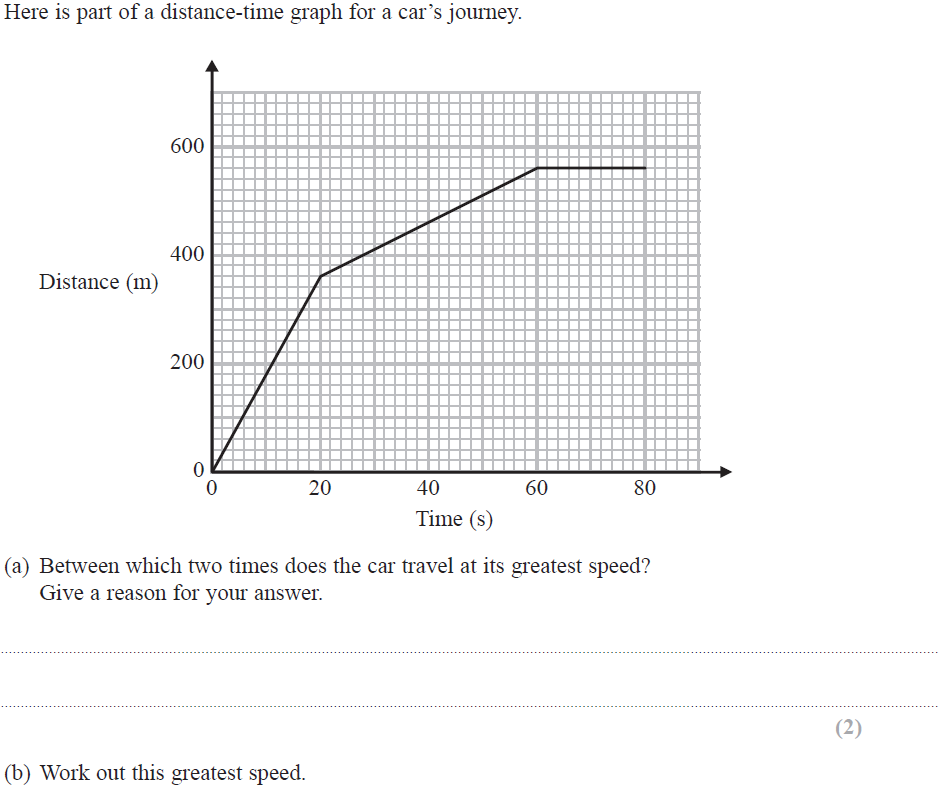 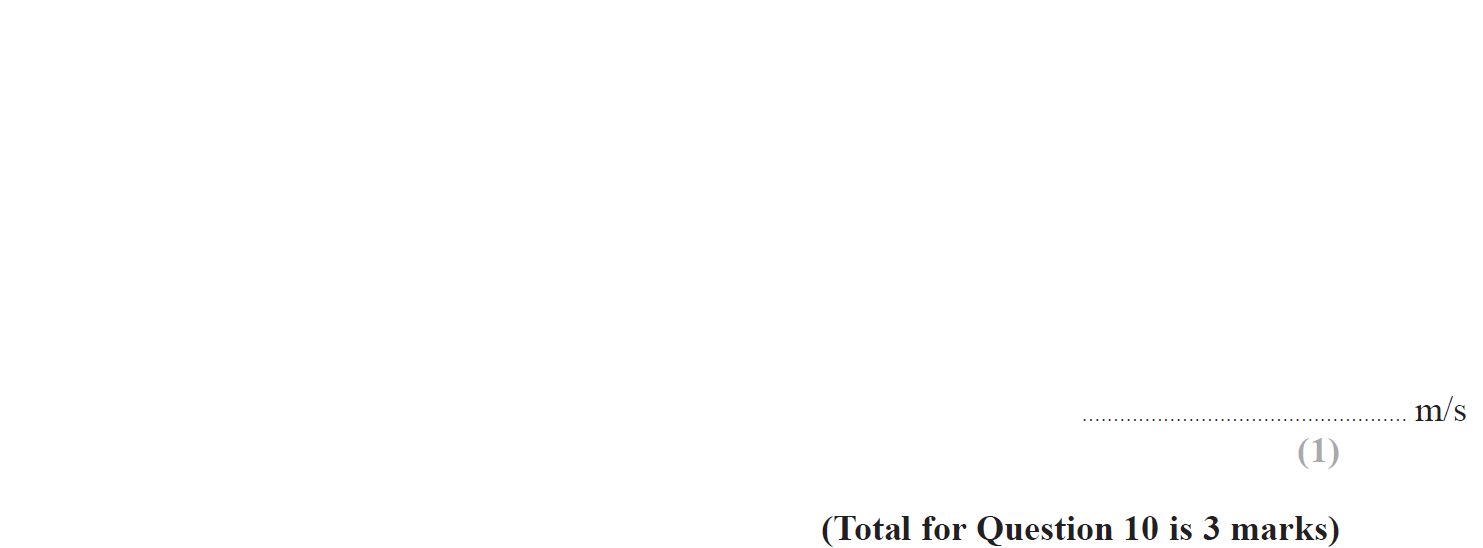 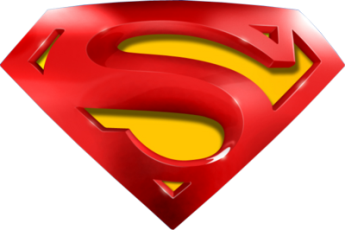 Nov 2017 2H Q10
Time-Series
A
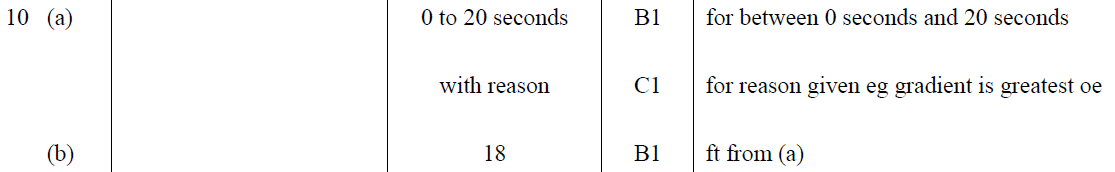 B
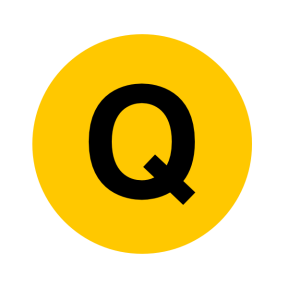 Nov 2017 3H Q18
Time-Series
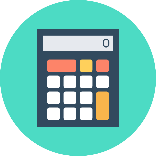 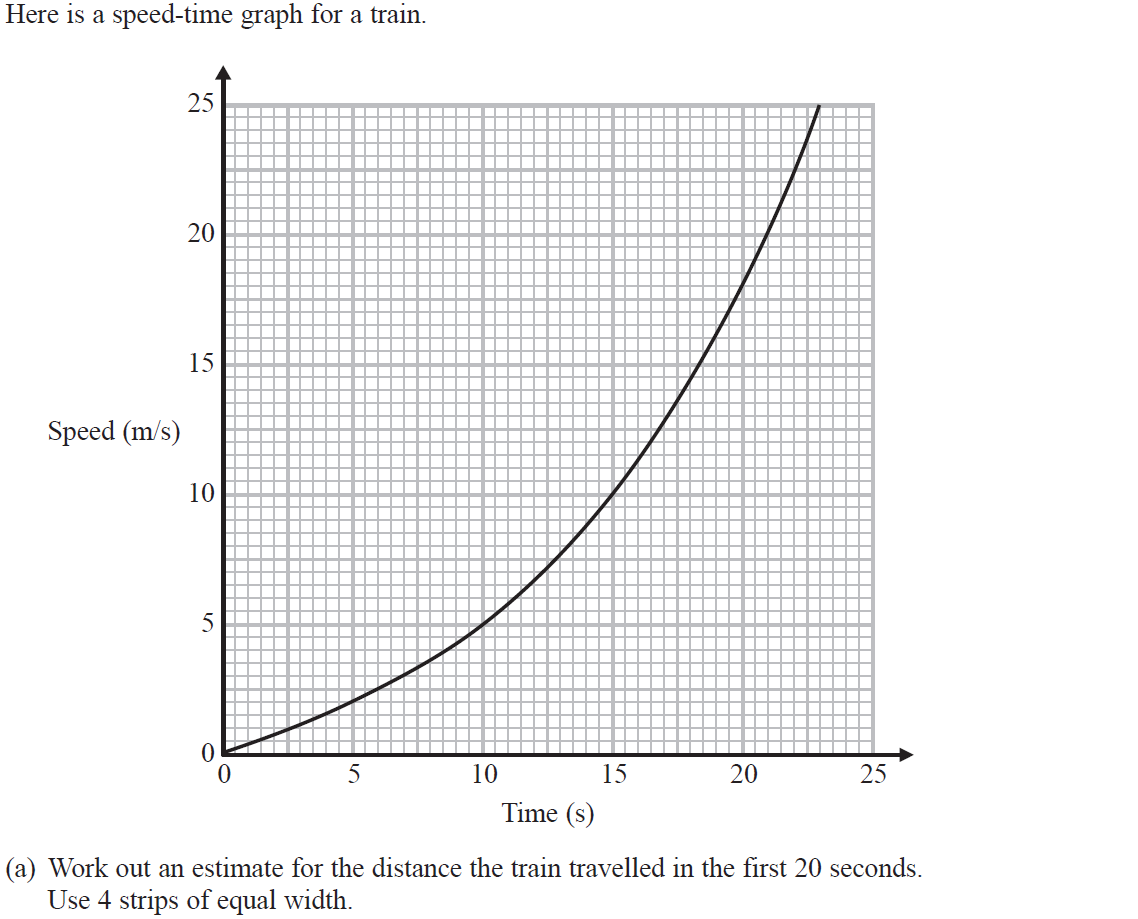 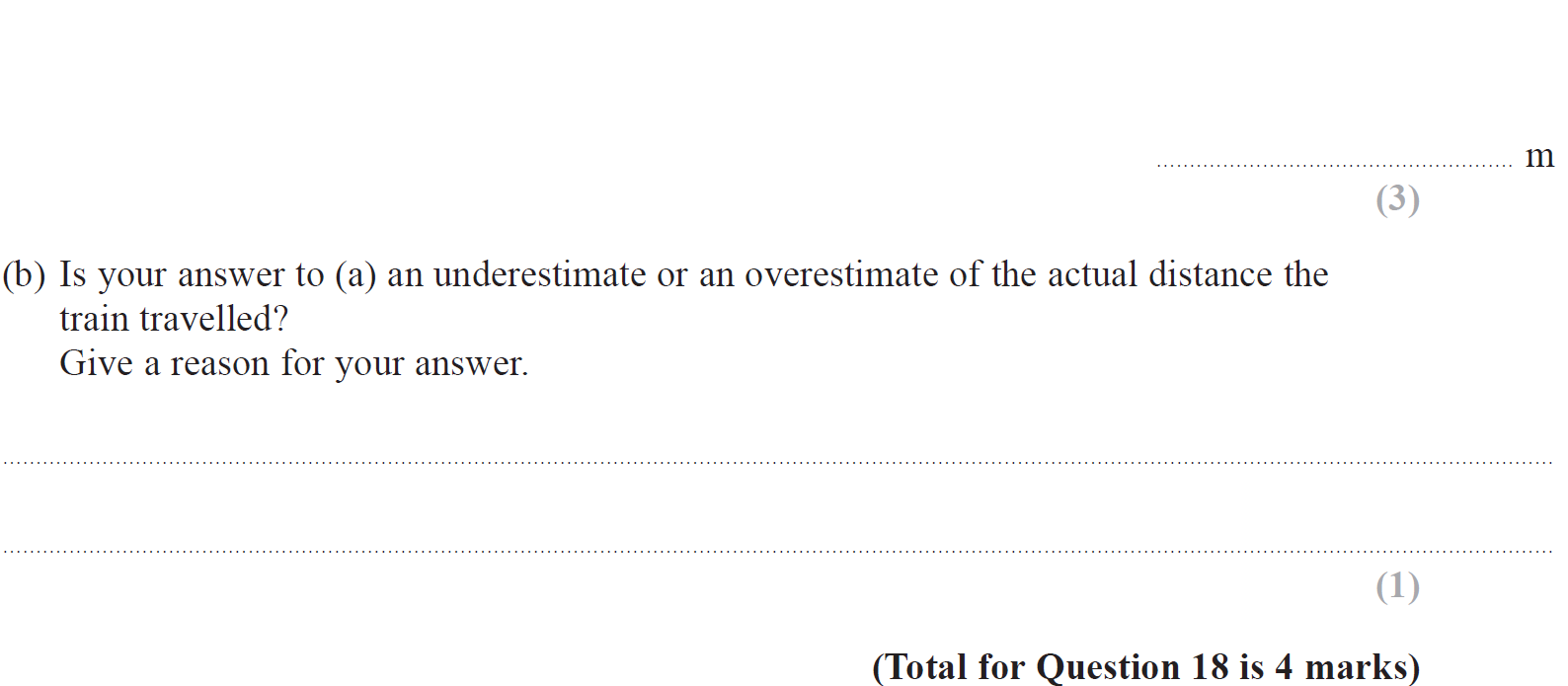 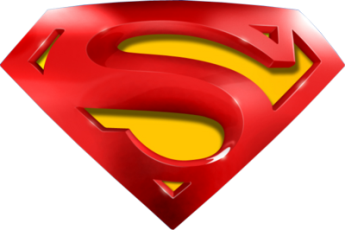 Nov 2017 3H Q18
Time-Series
A
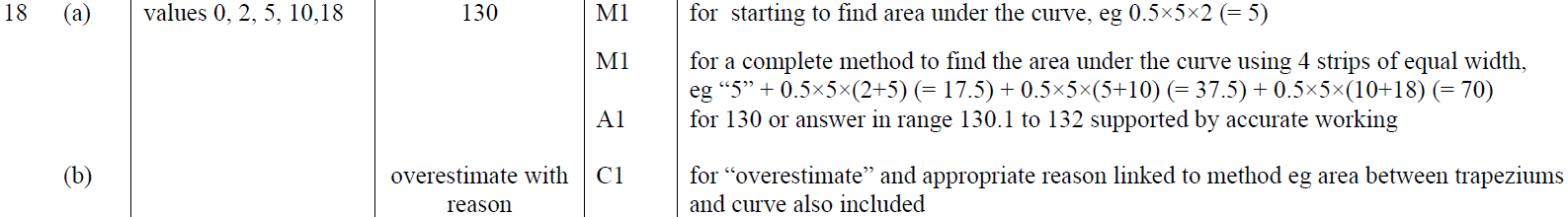 B
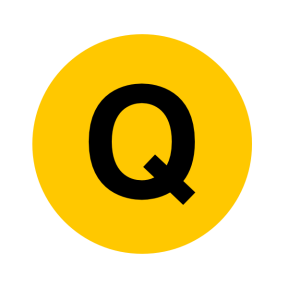 June 2018 2H Q14
Time-Series
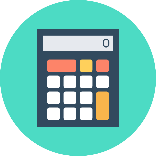 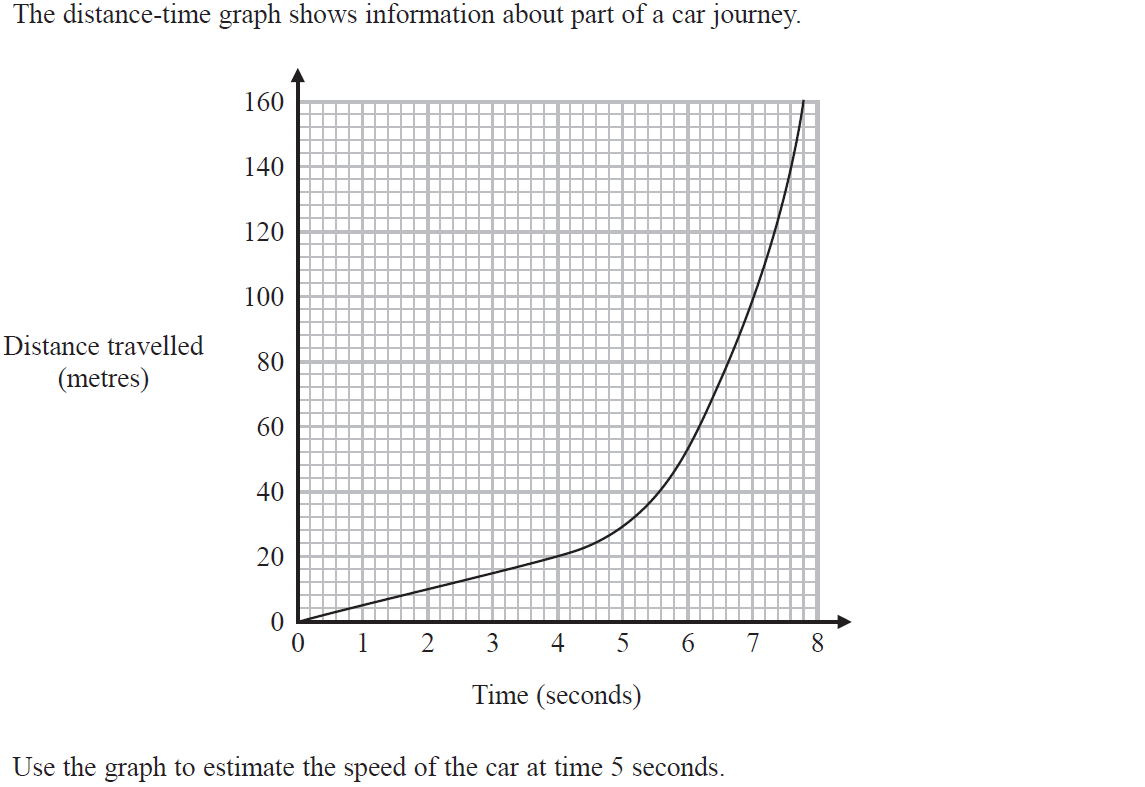 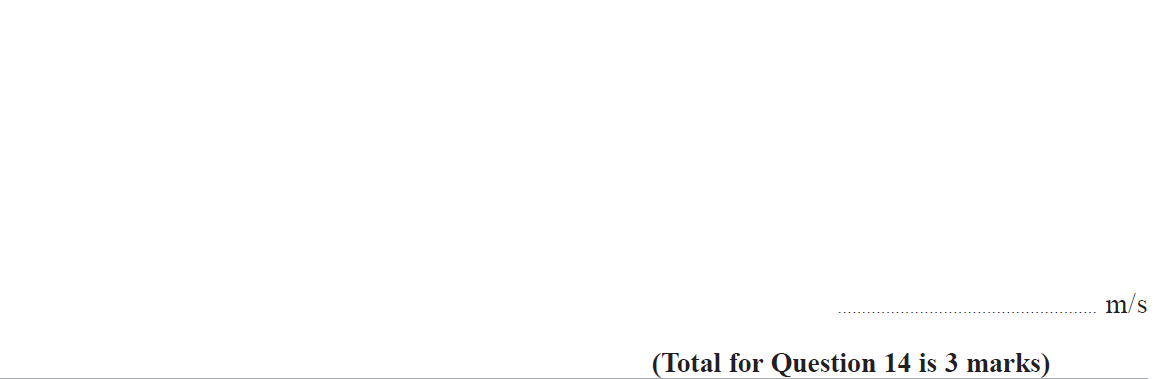 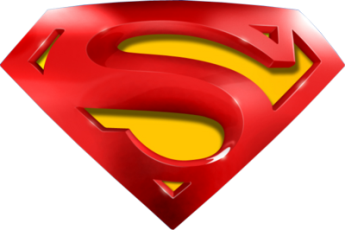 June 2018 2H Q14
Time-Series
A
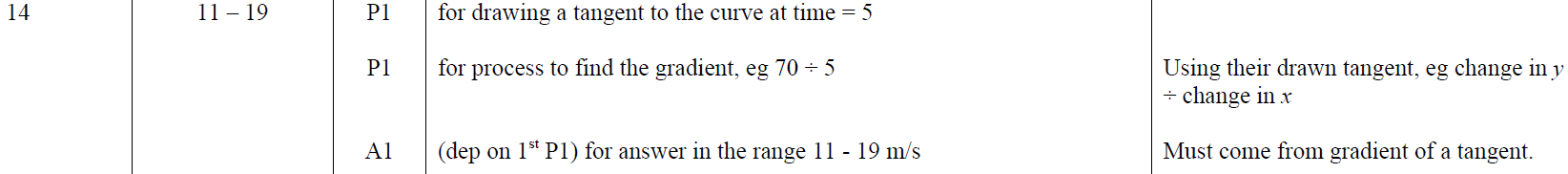 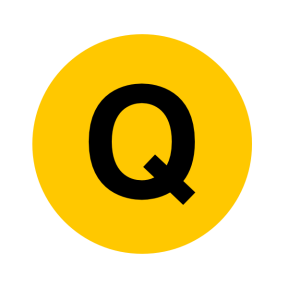 June 2018 3H Q12
Time-Series
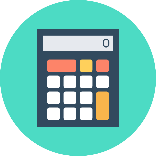 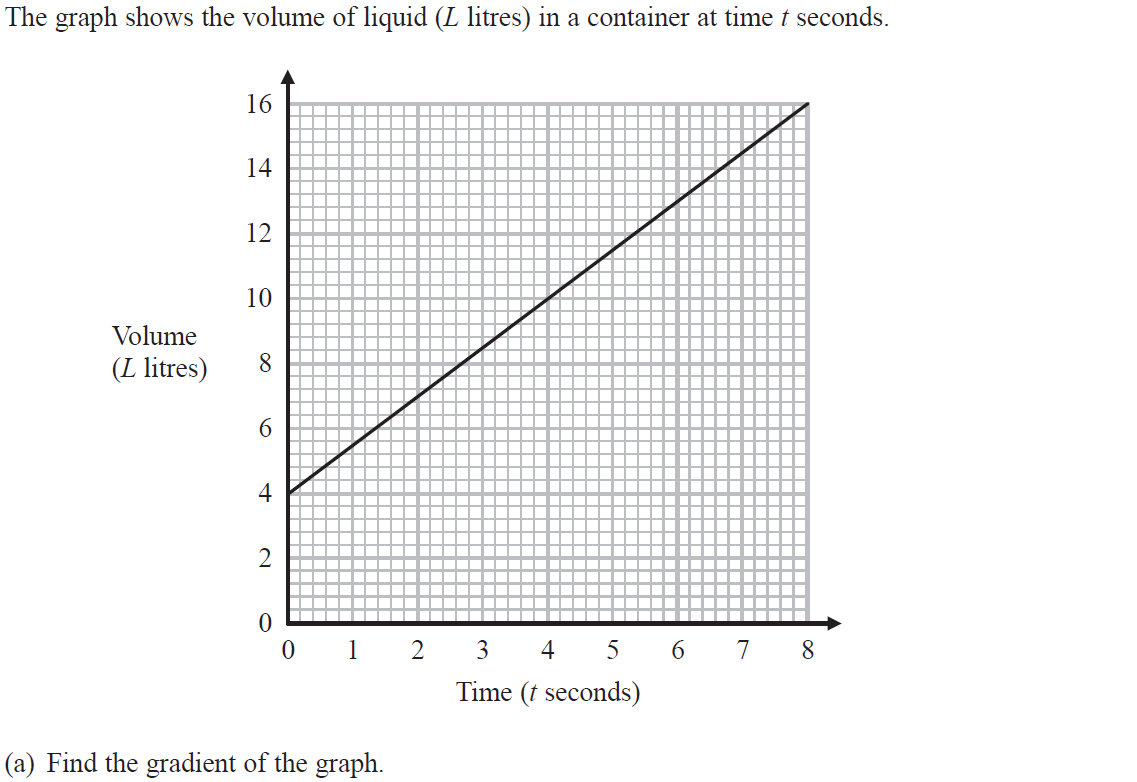 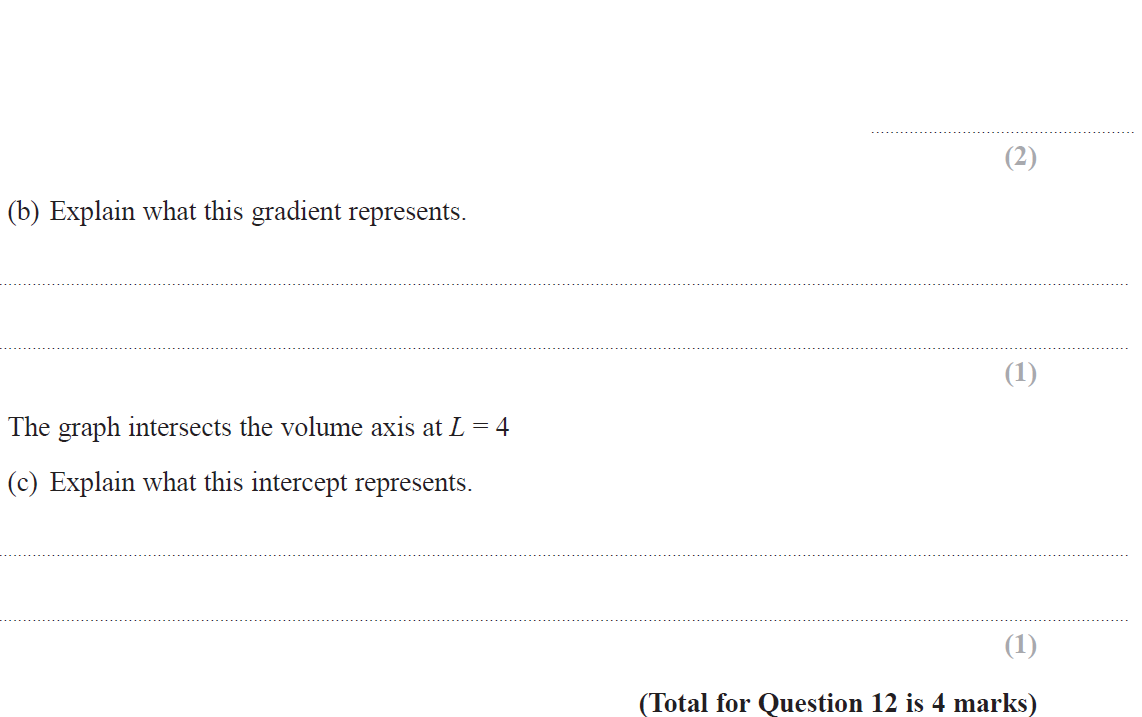 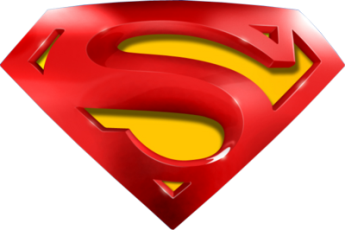 June 2018 3H Q12
Time-Series
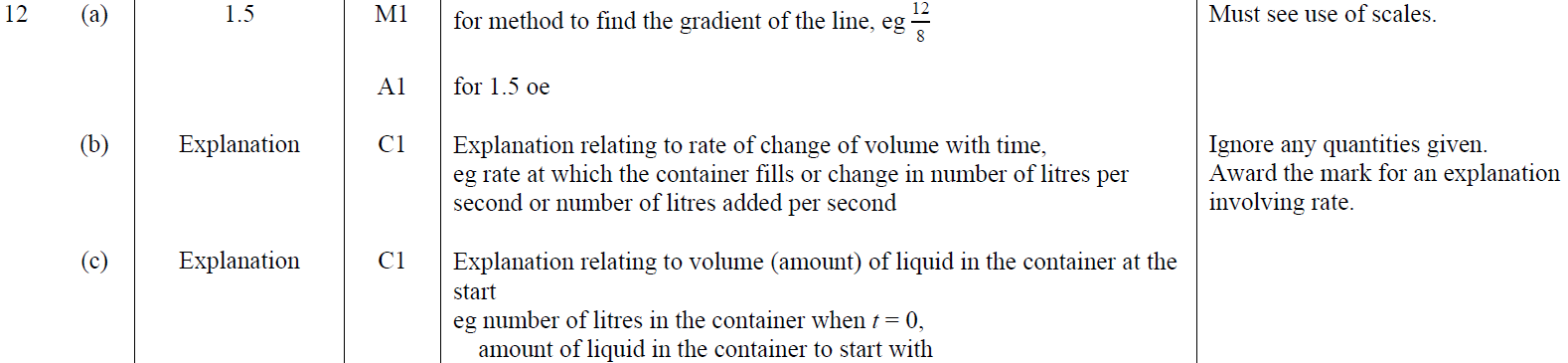 A
B
C
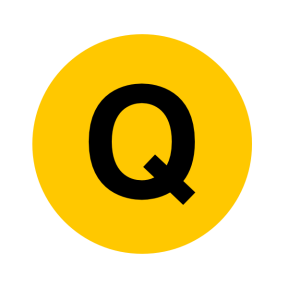 June 2018 3H Q15
Time-Series
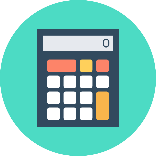 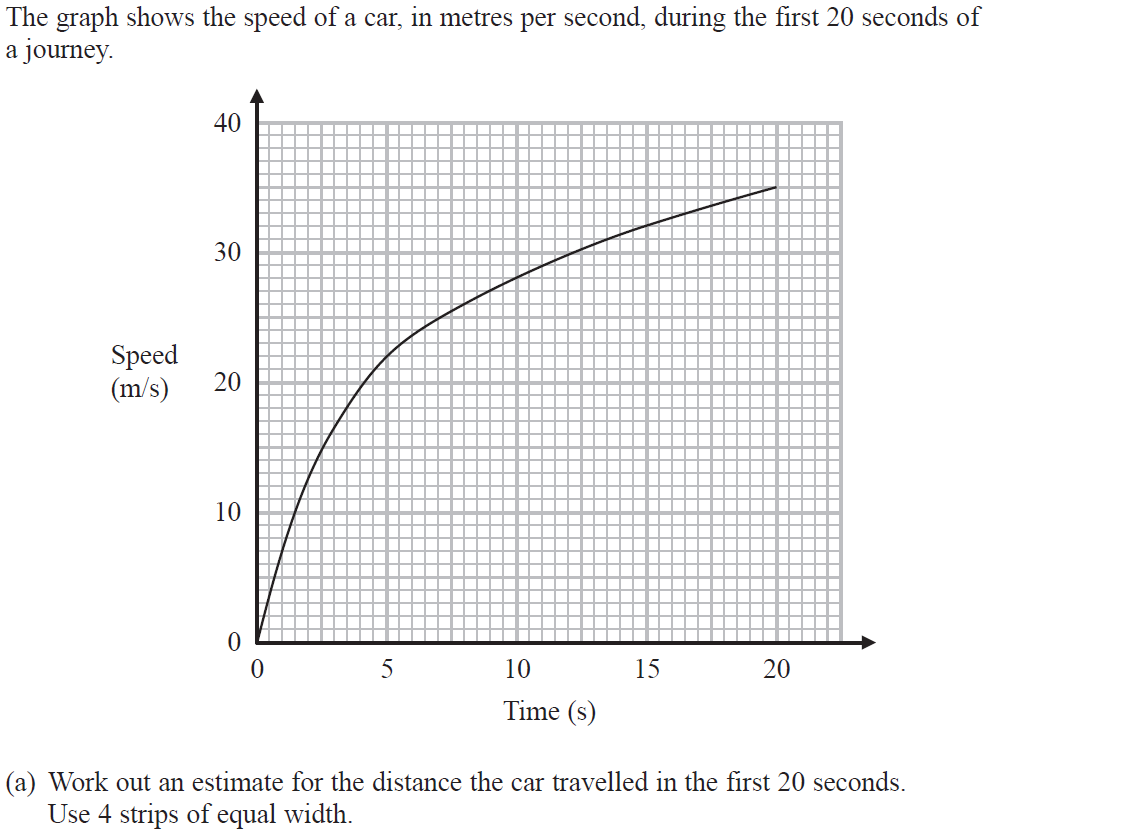 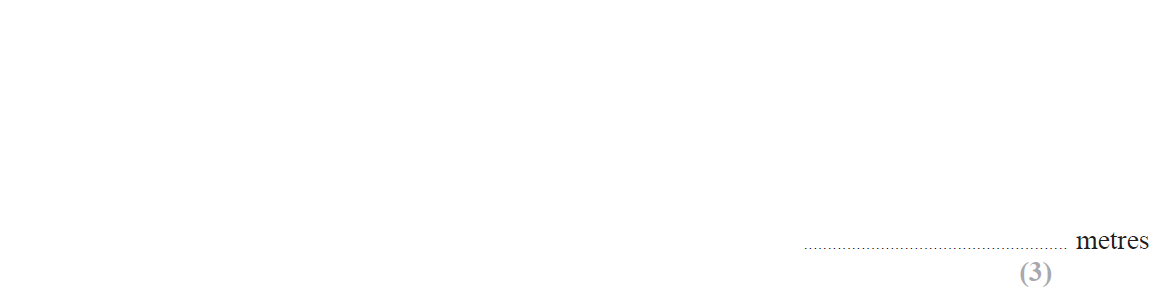 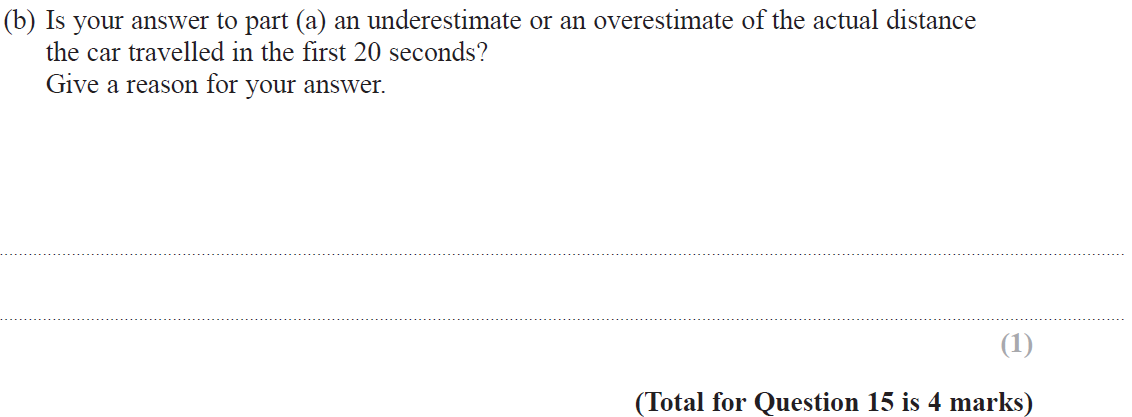 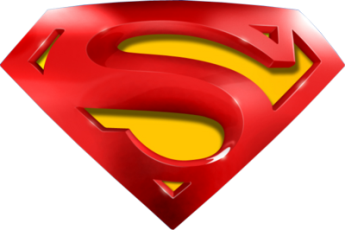 June 2018 3H Q15
Time-Series
A
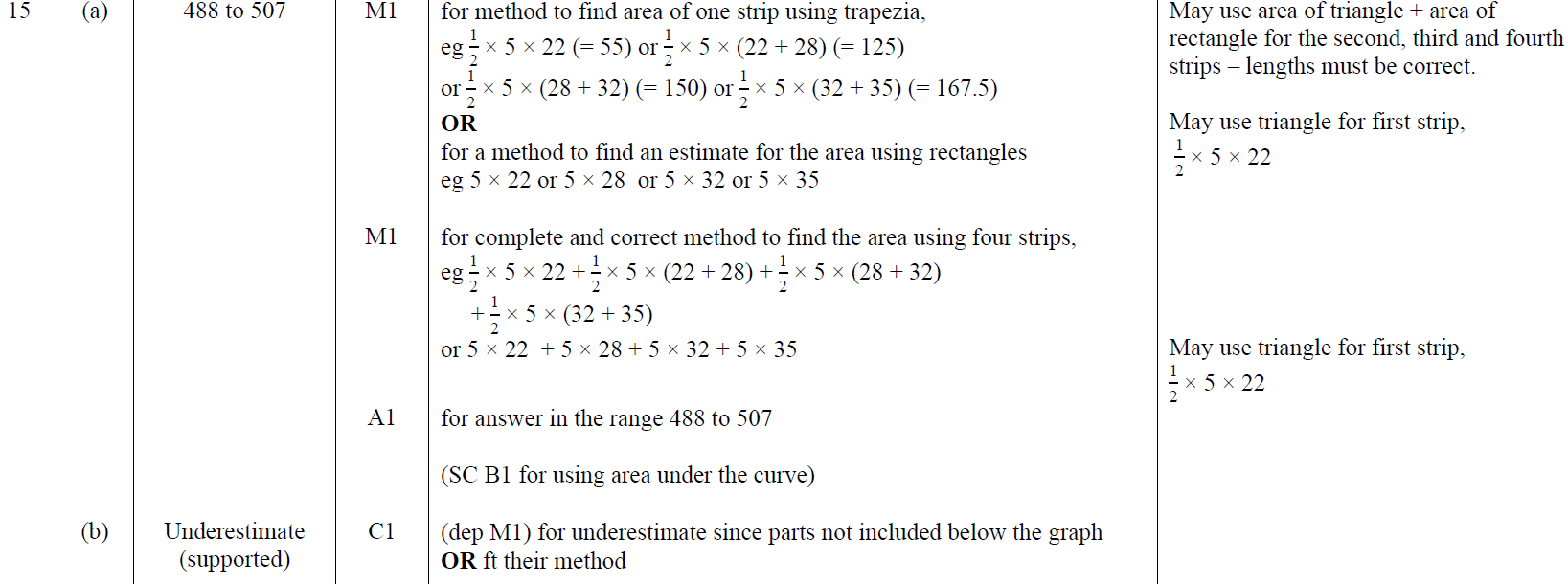 B
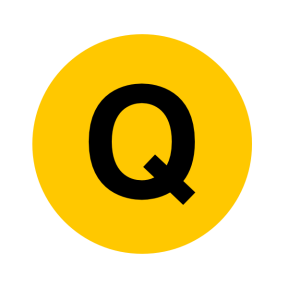 June 2019 2H Q14
Time-Series
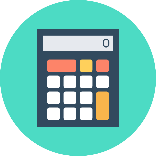 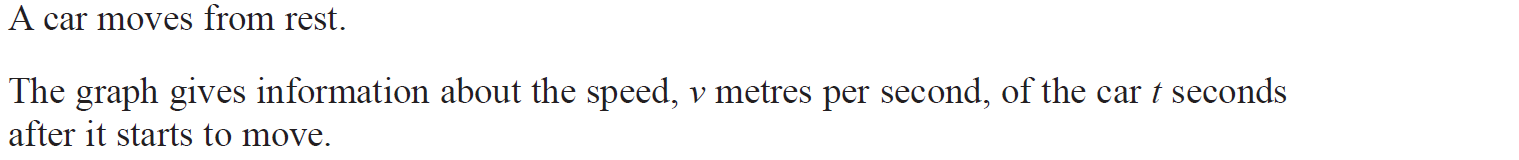 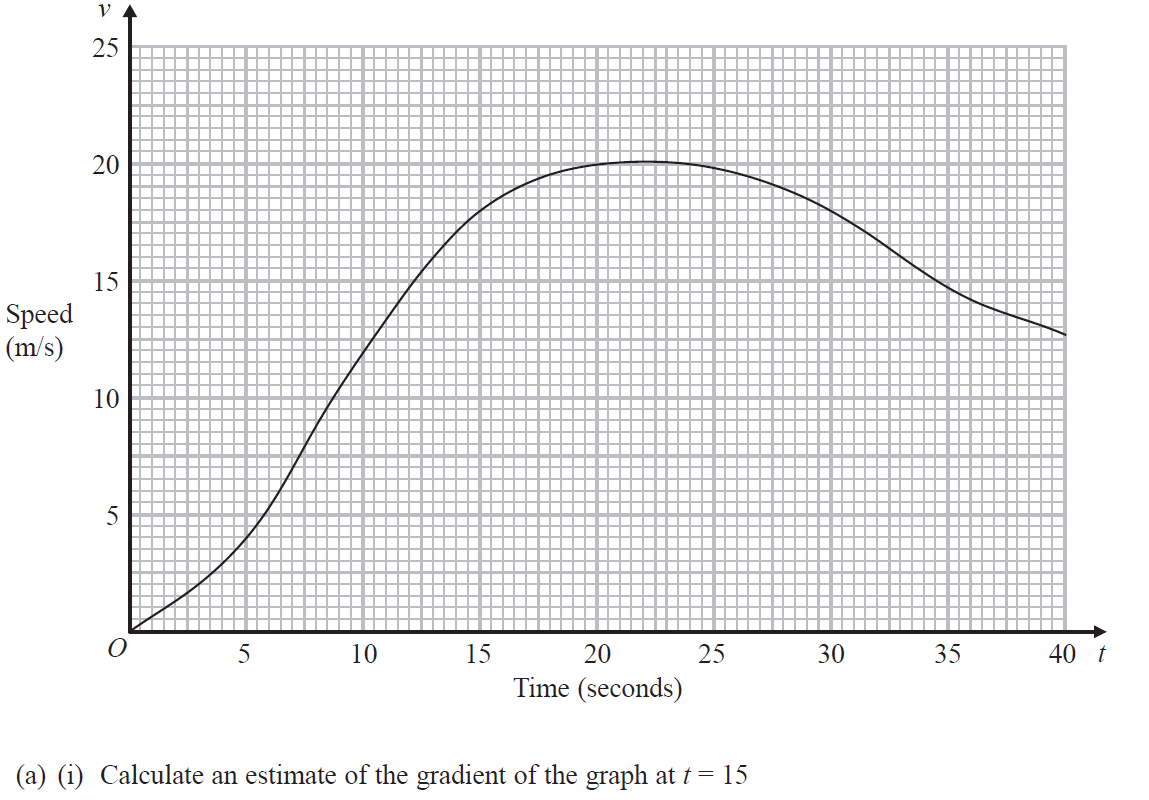 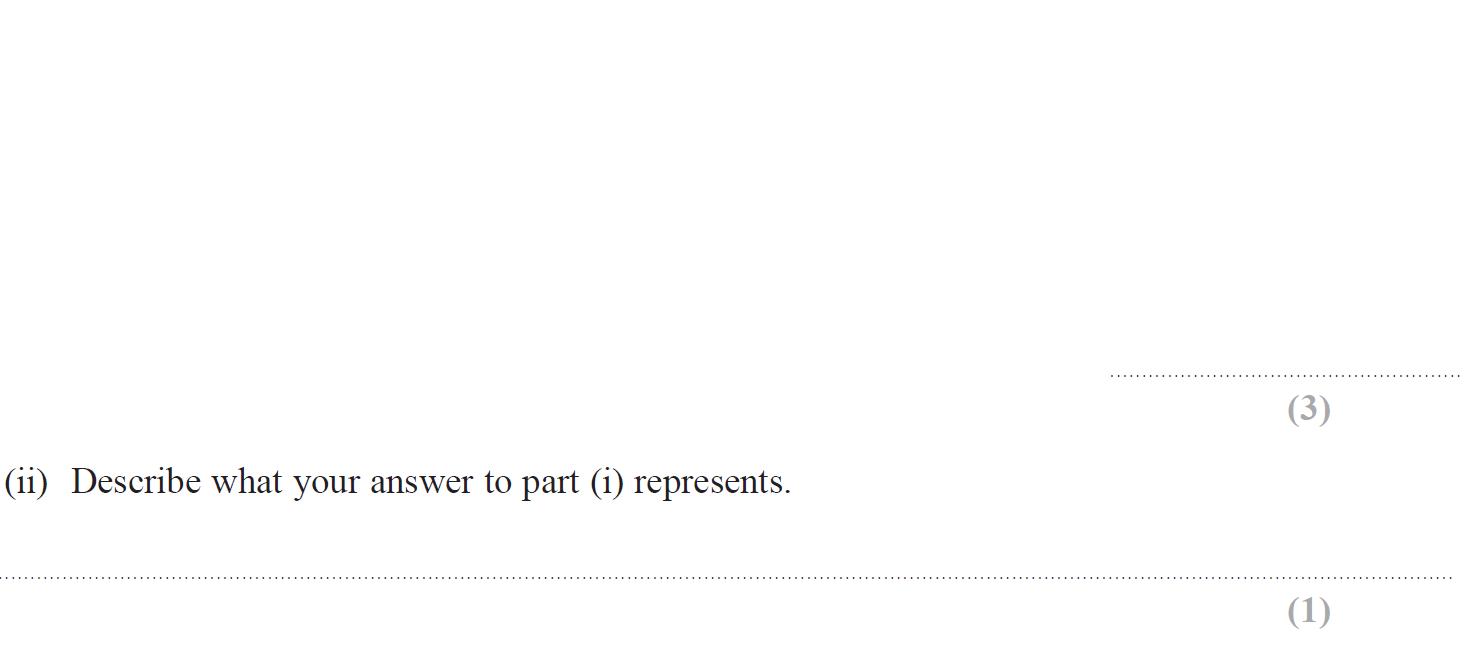 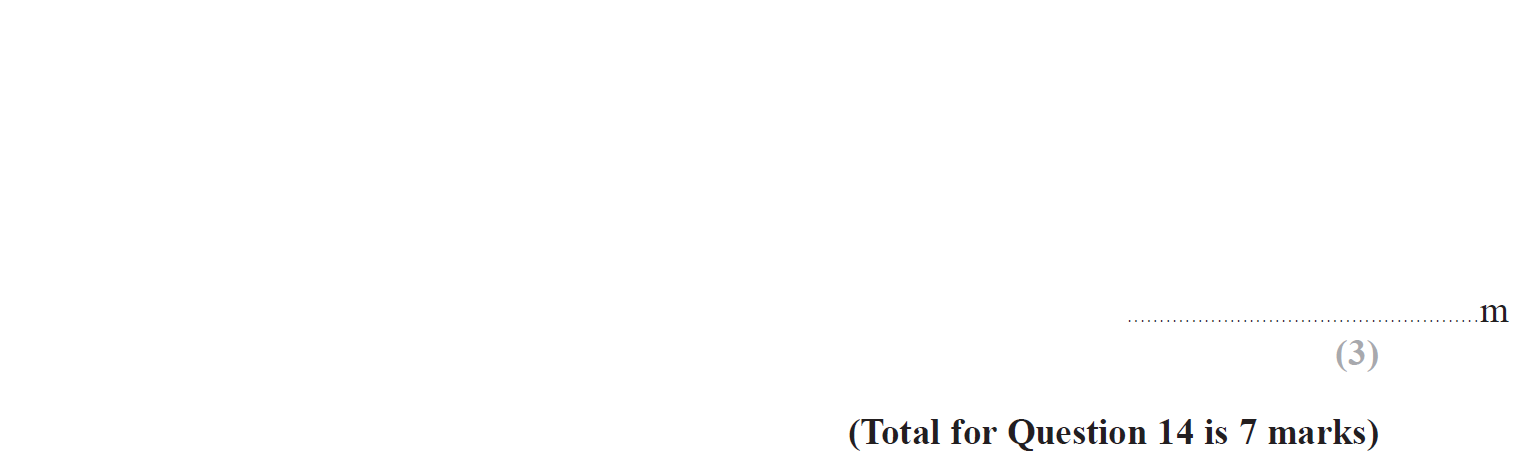 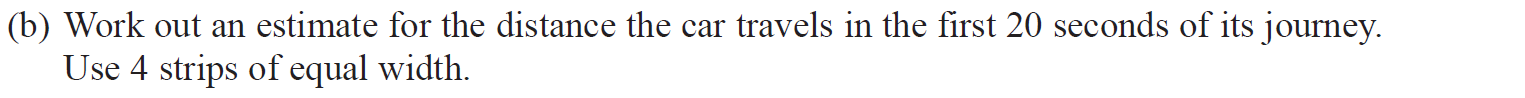 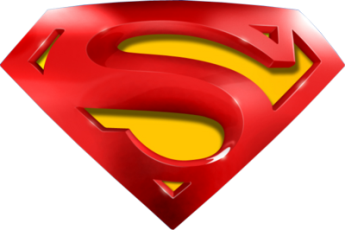 June 2019 2H Q14
Time-Series
A (i)
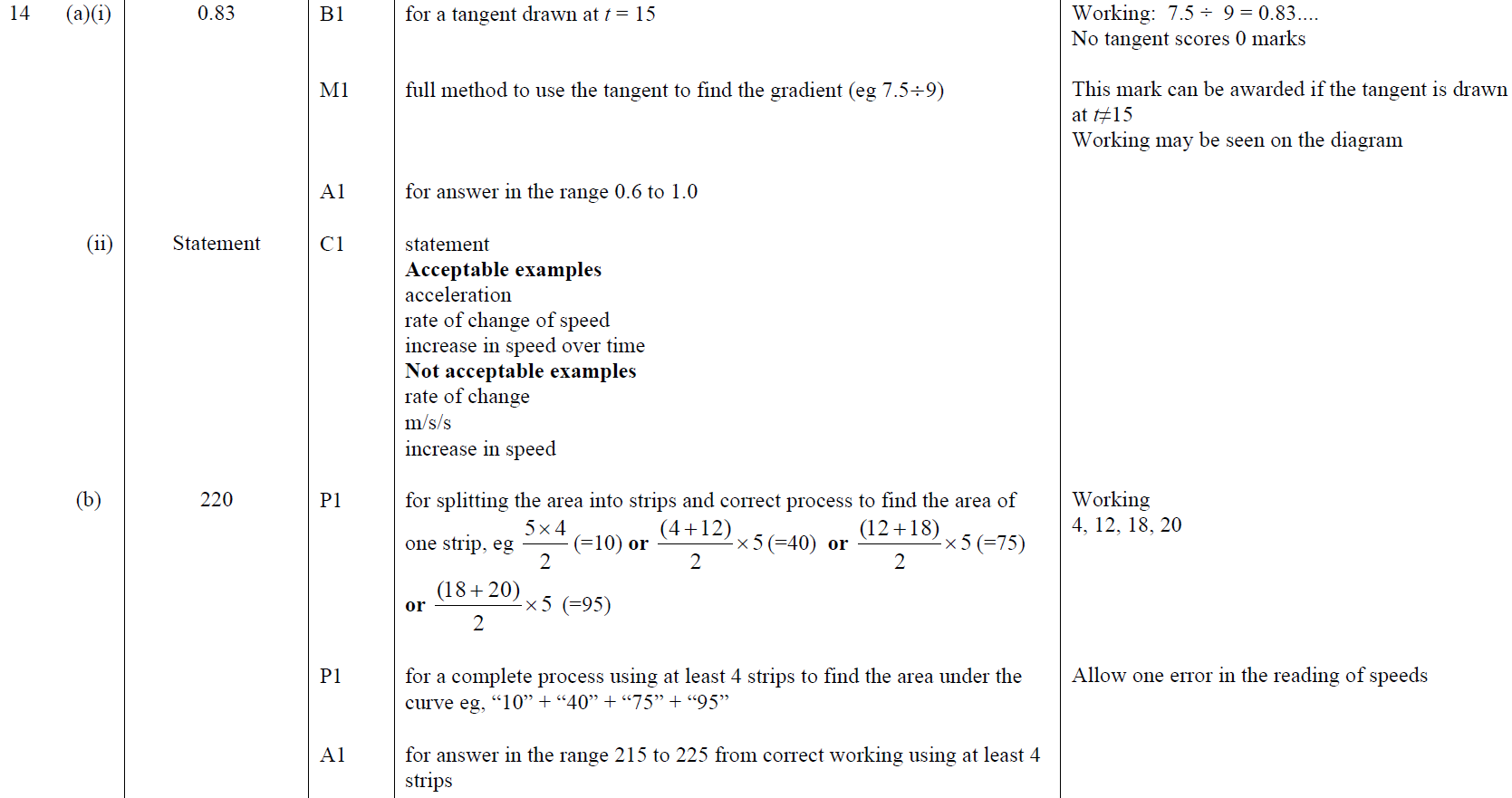 A (ii)
B
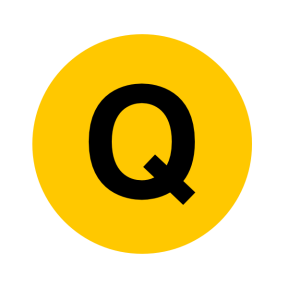 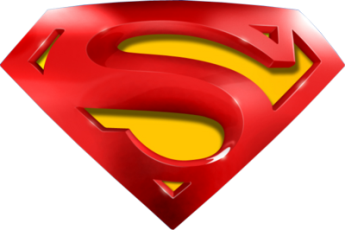 June 2019 2H Q14
Time-Series
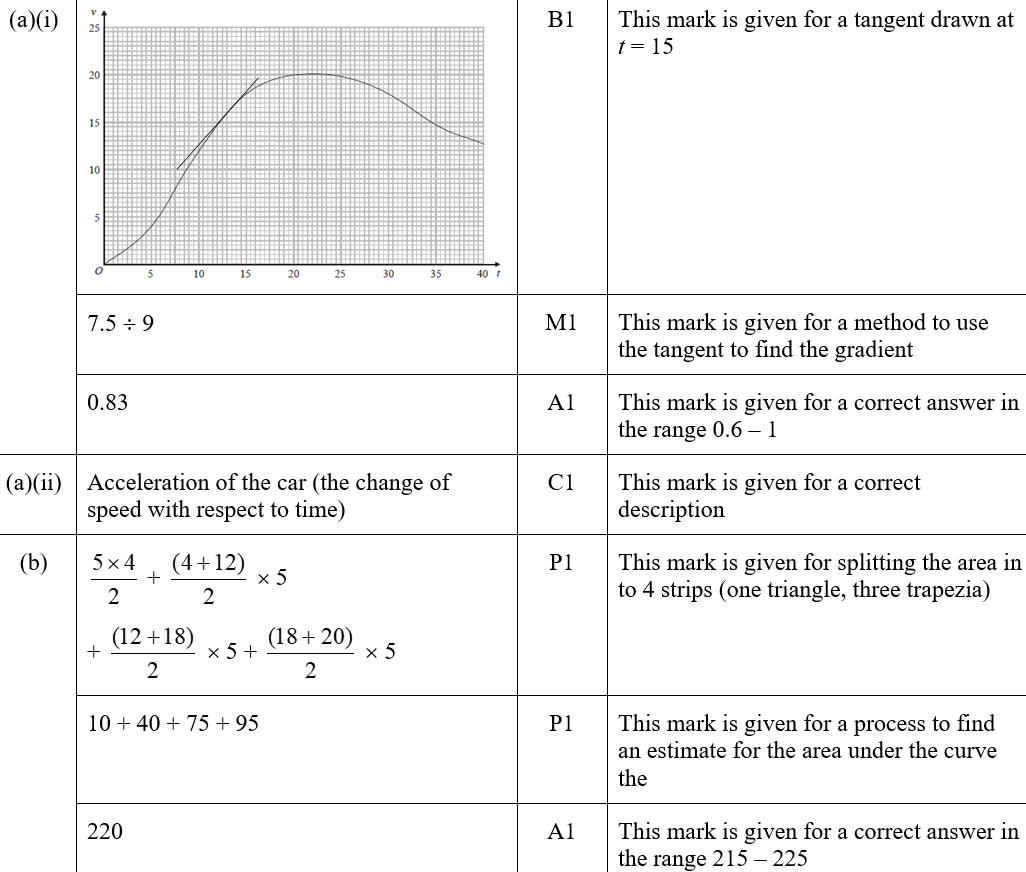 A (i)
A (ii)
B
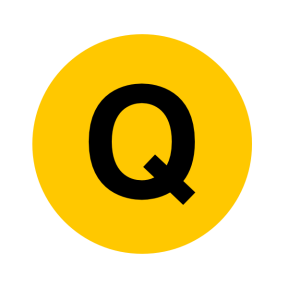 June 2019 3H Q4
Time-Series
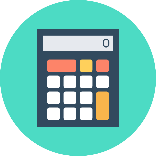 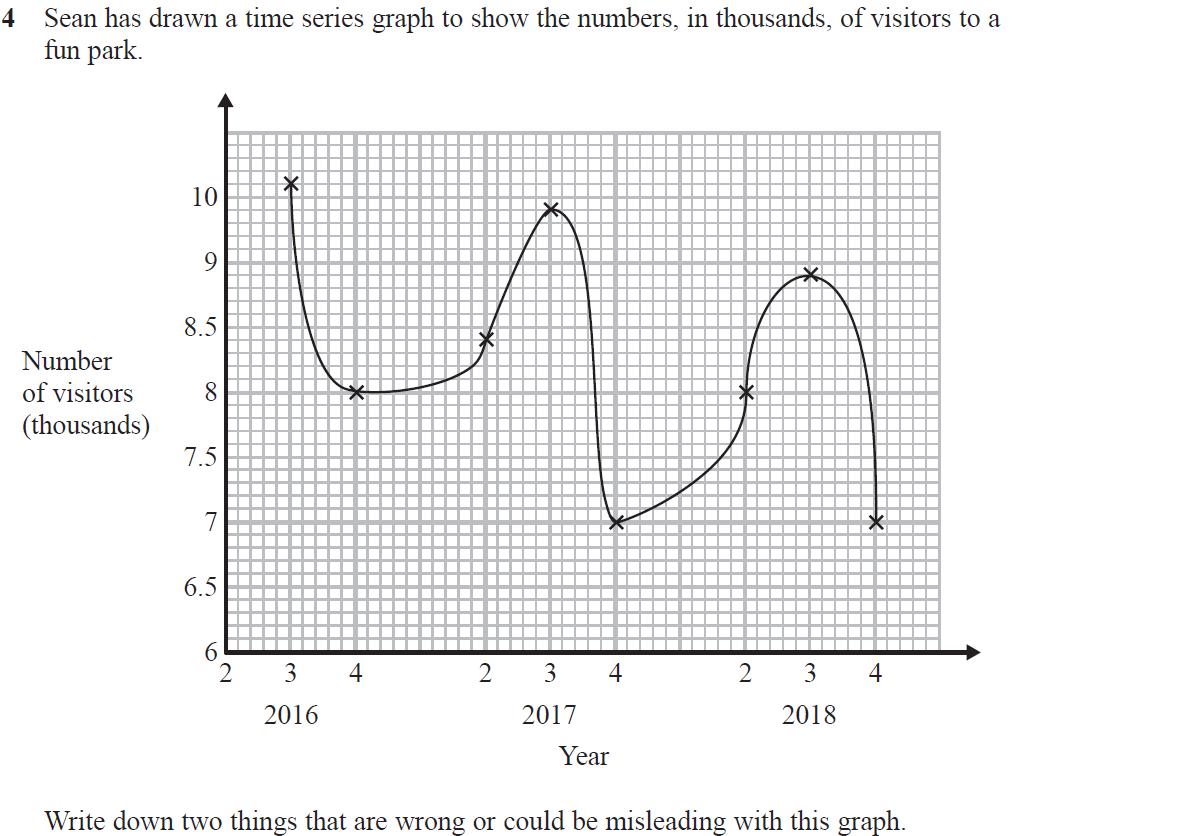 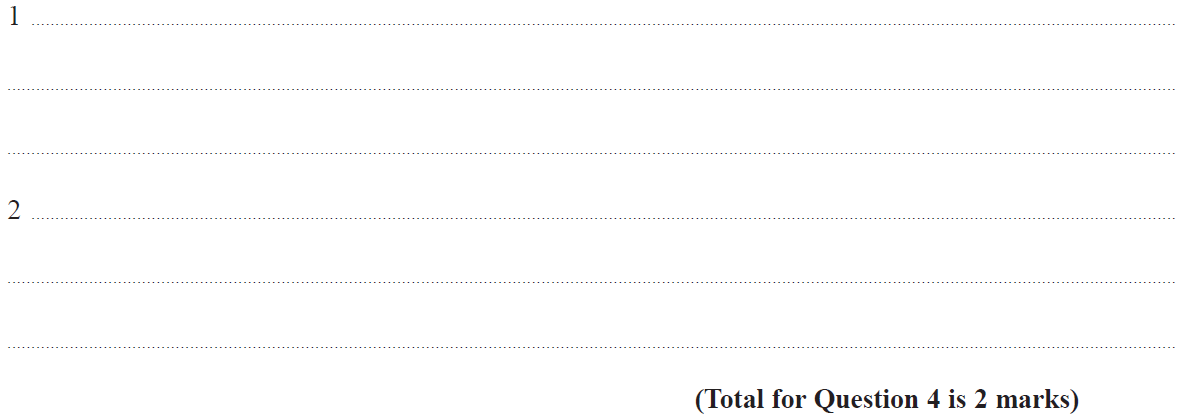 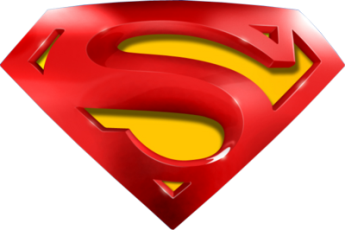 June 2019 3H Q4
Time-Series
A
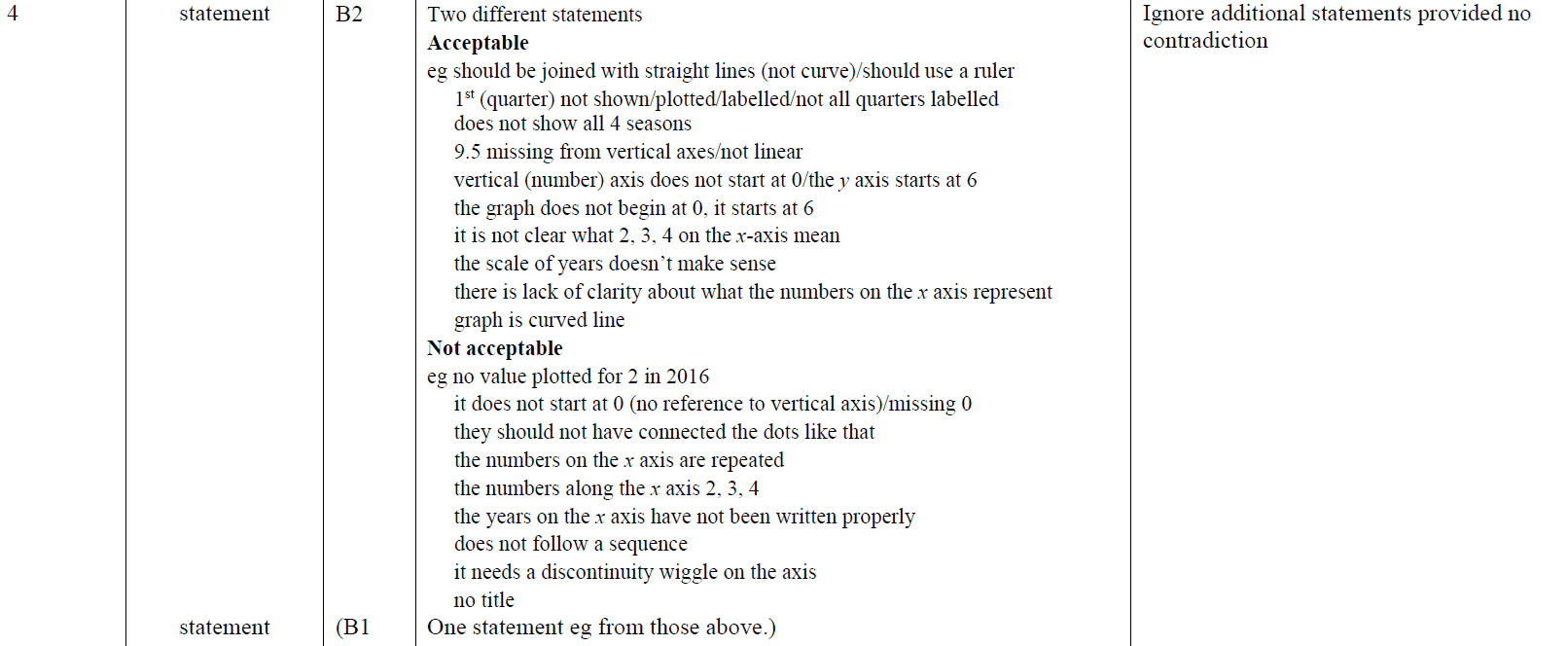 A SF
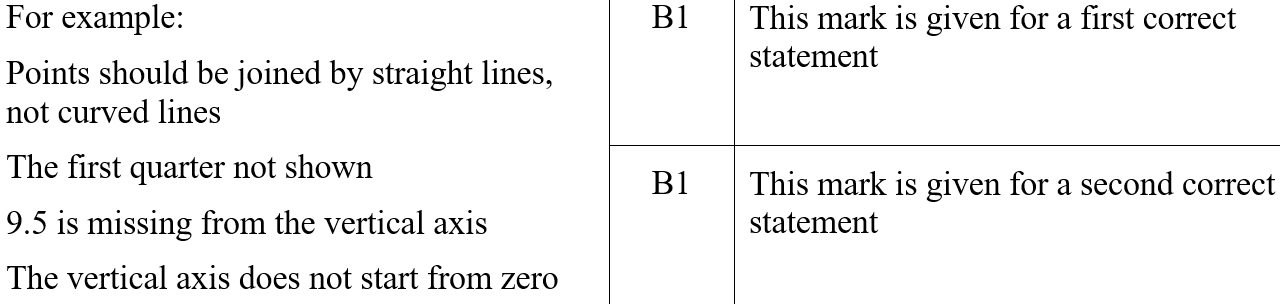 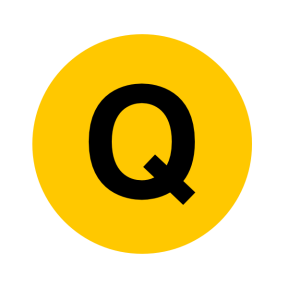